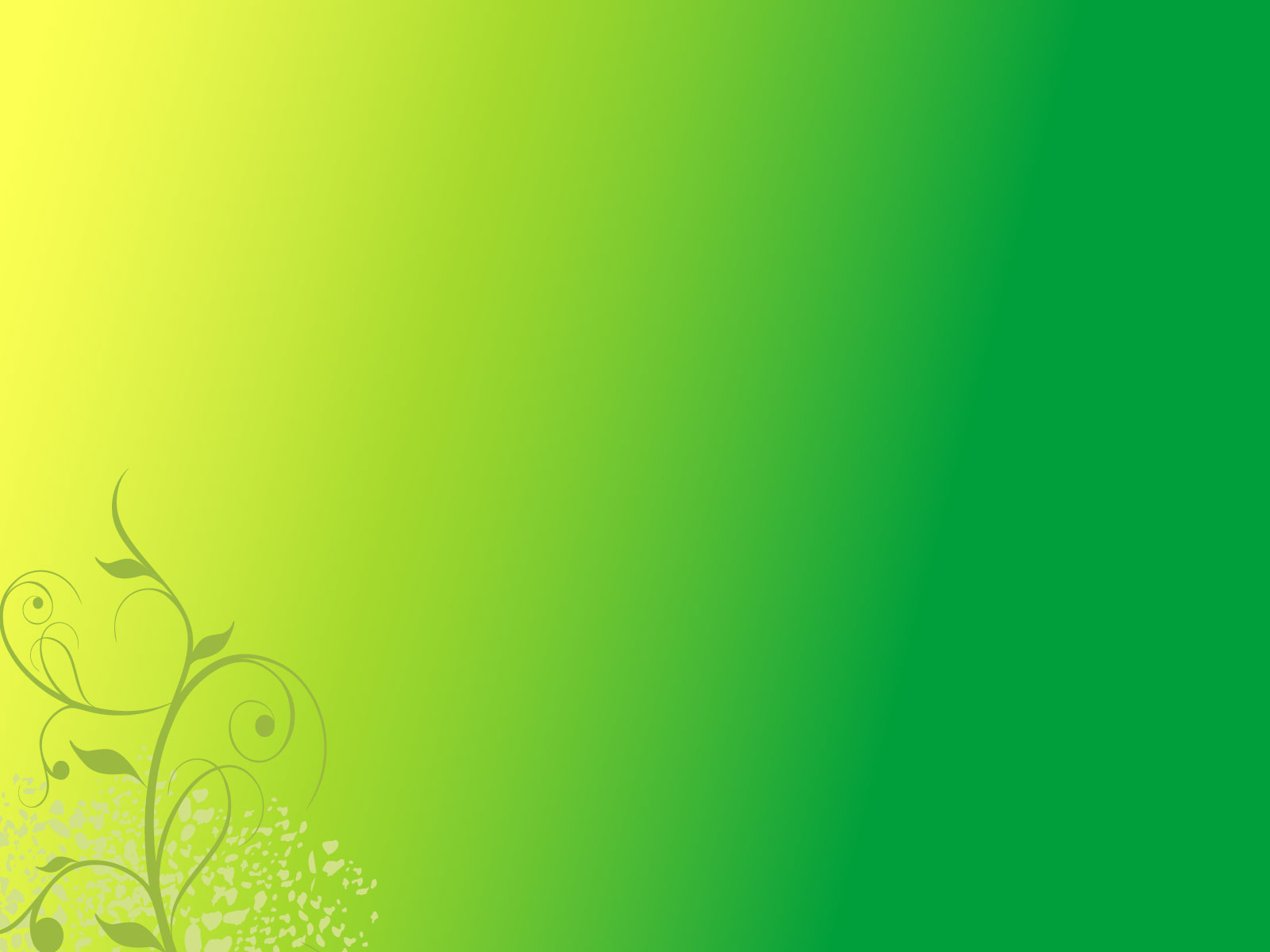 Осенняя ностальгия
Подготовил: Трофимова О.В.
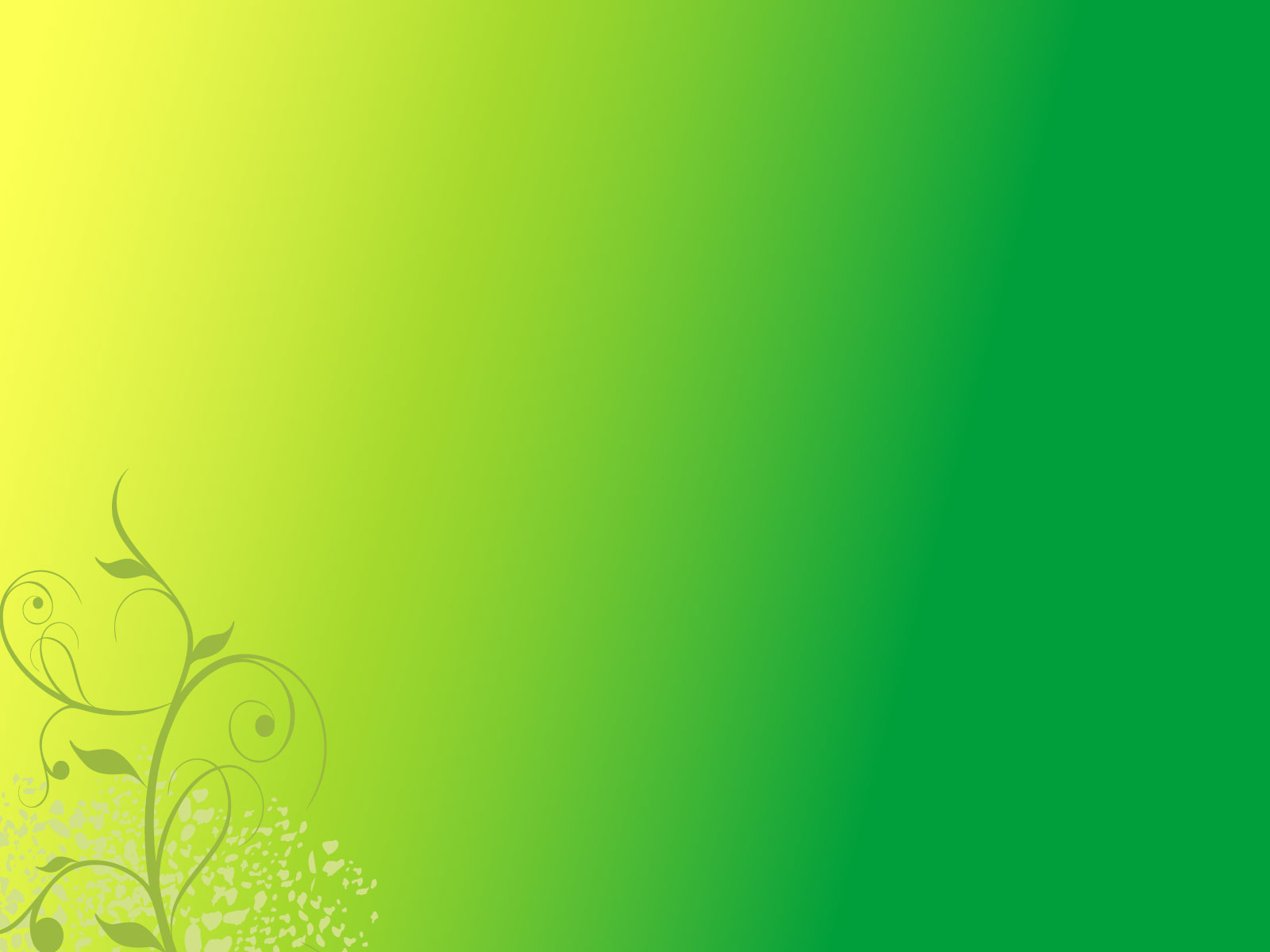 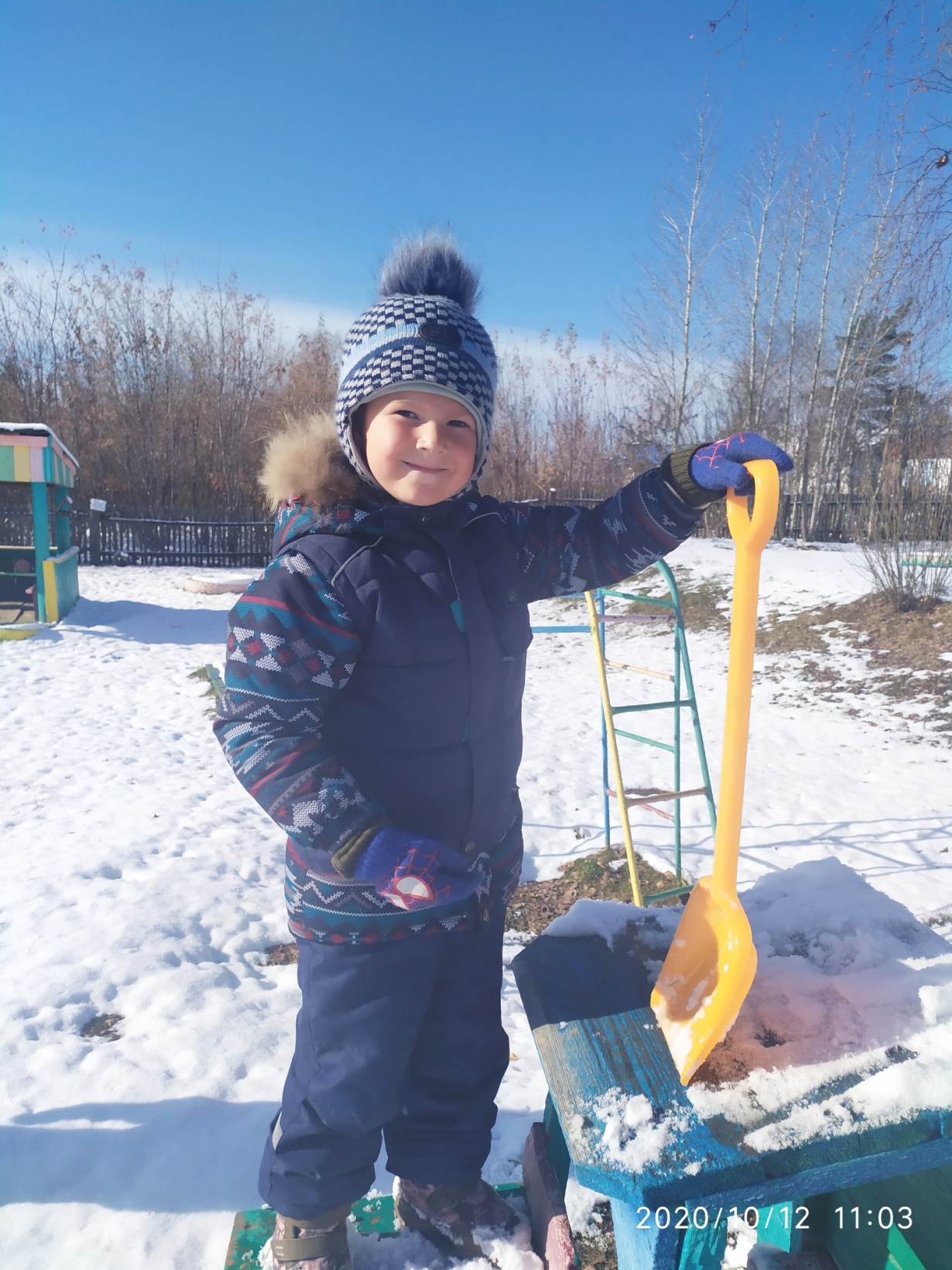 Осеннее настроение
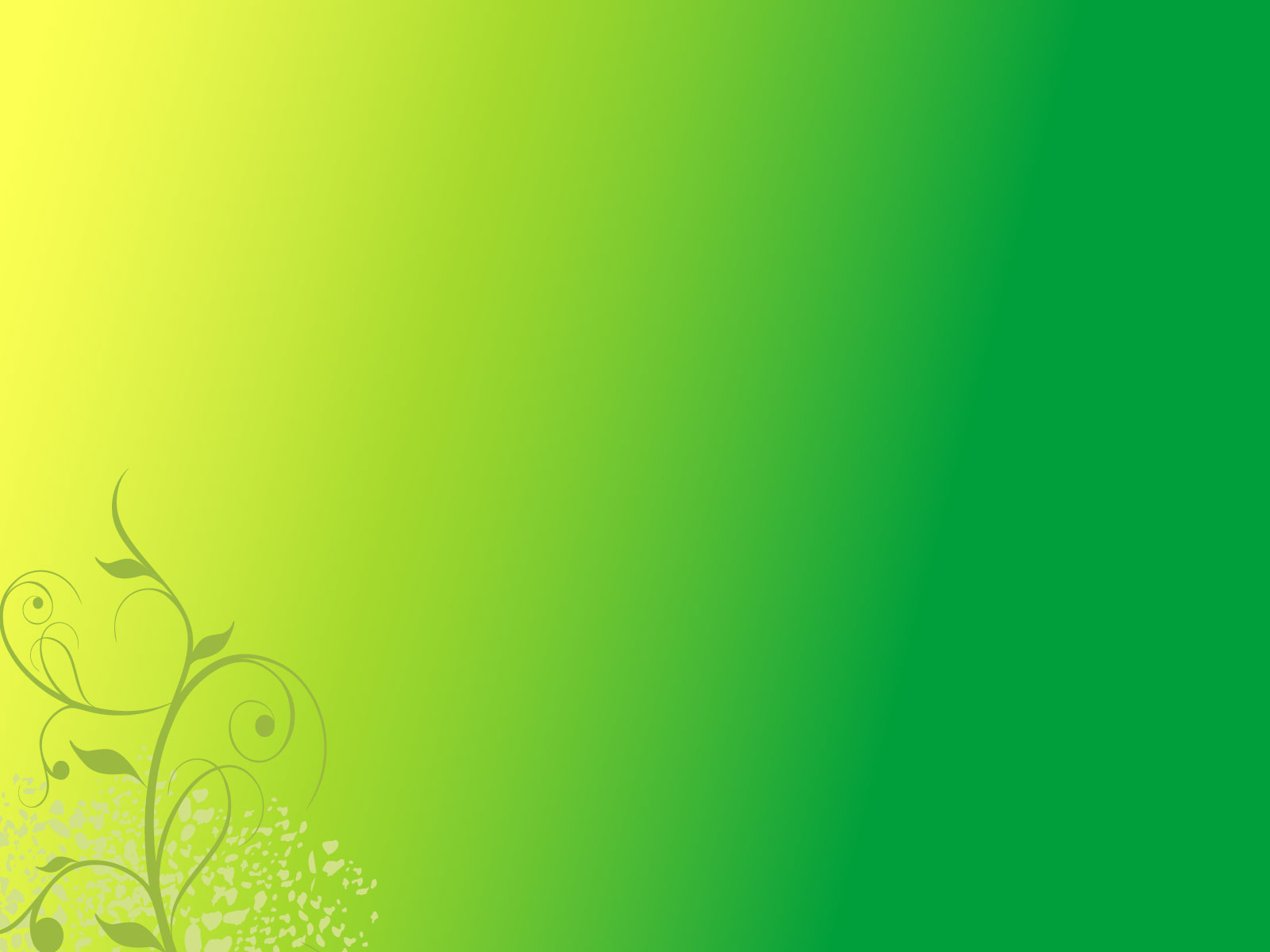 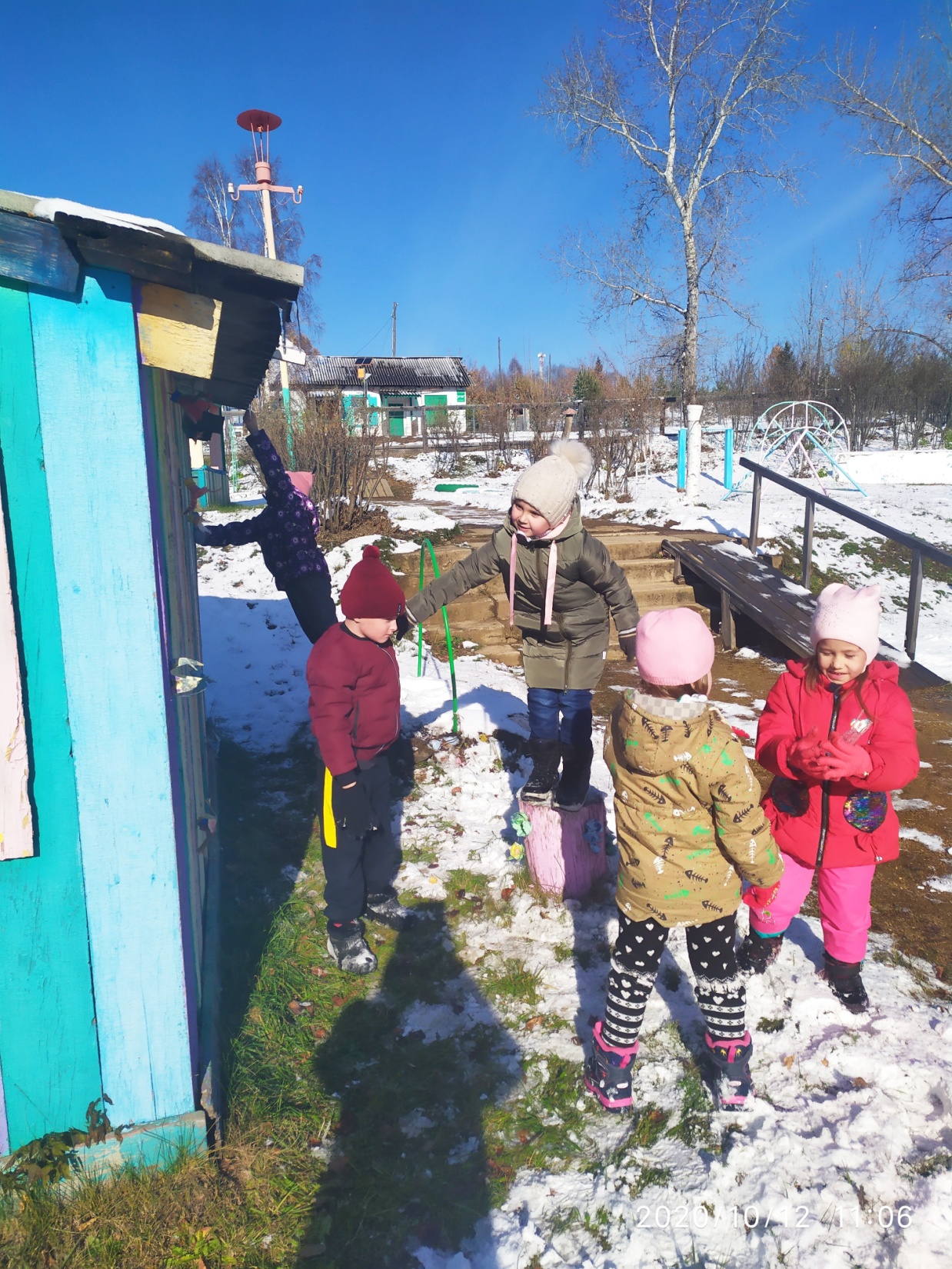 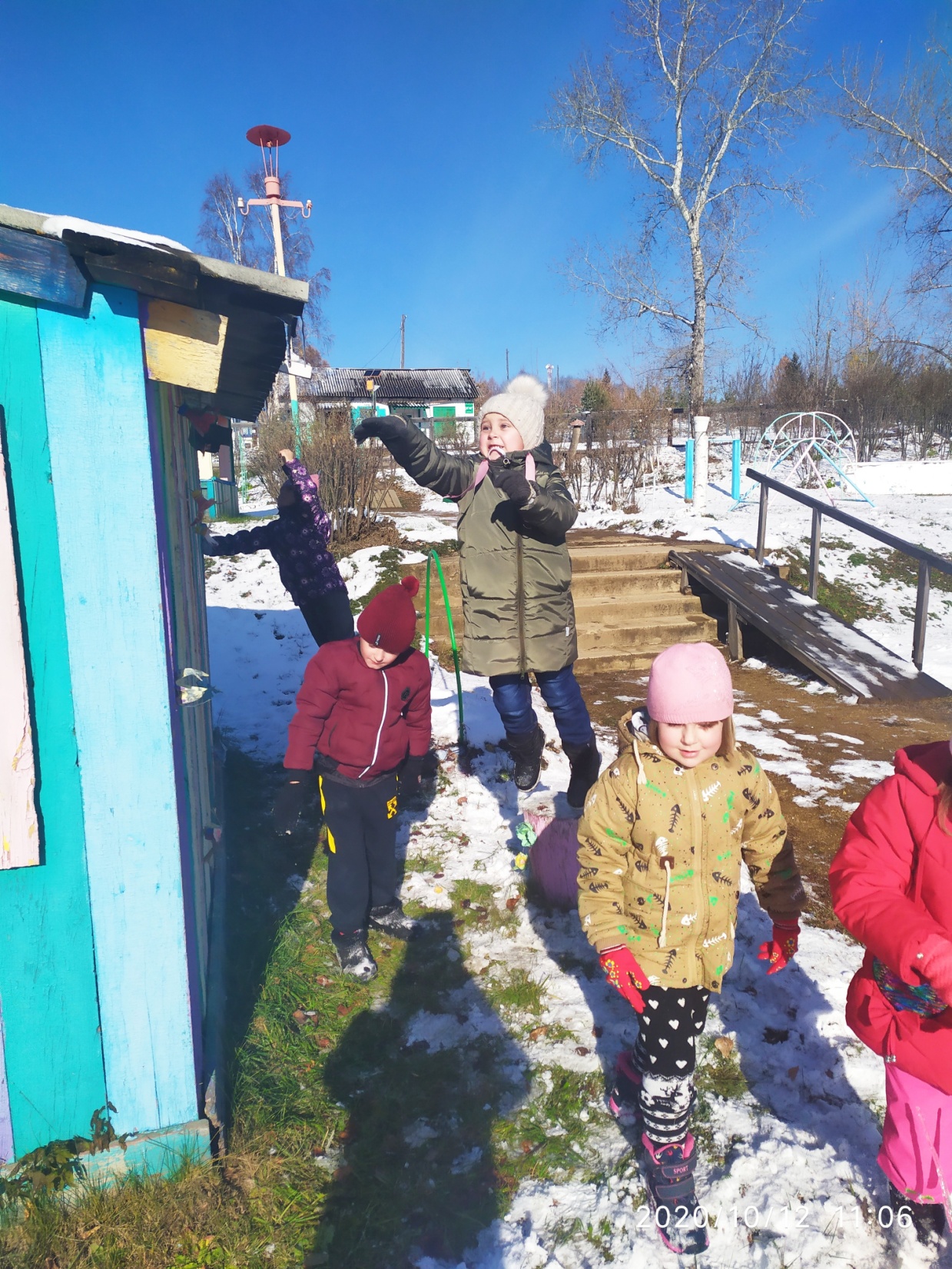 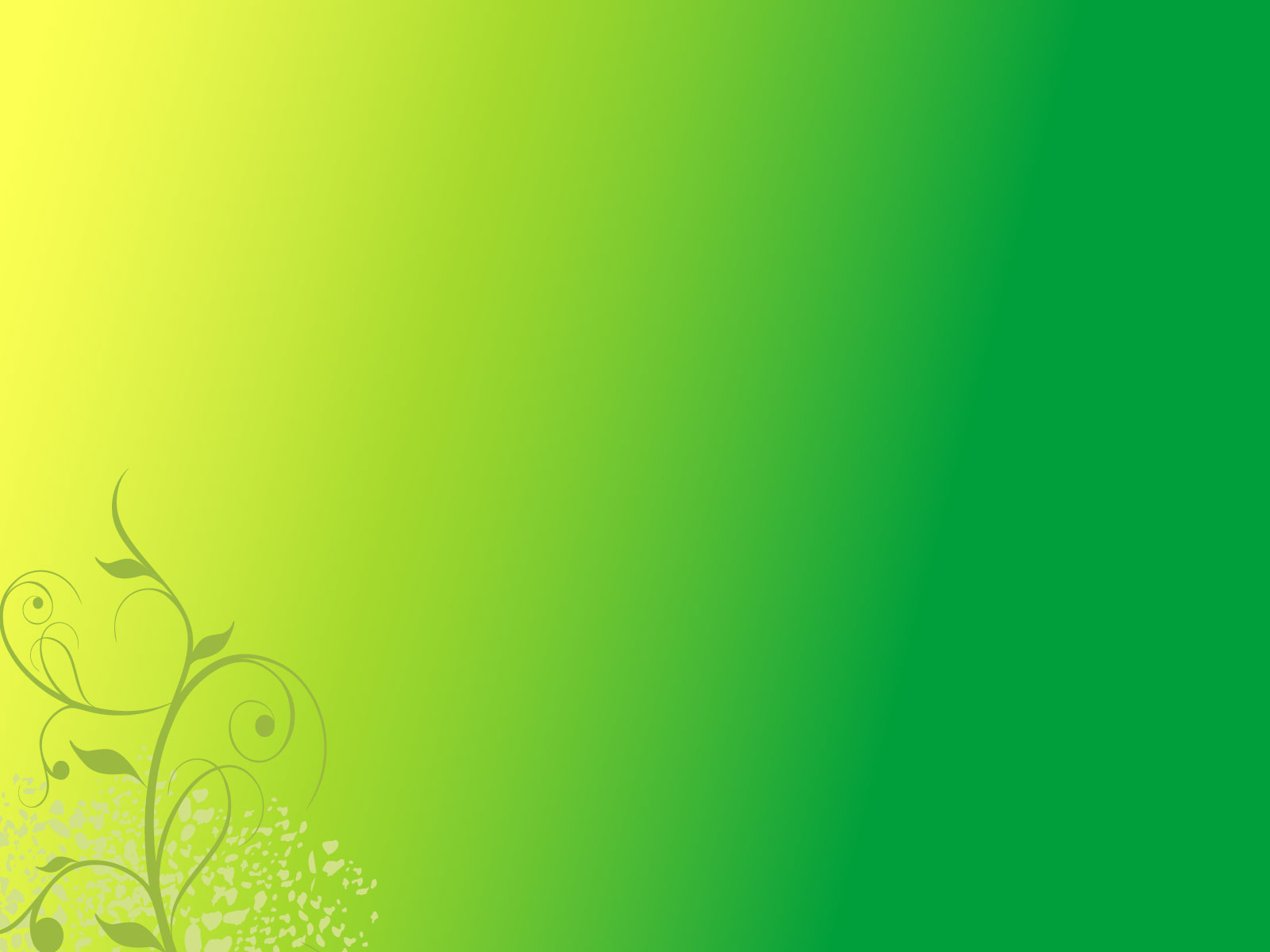 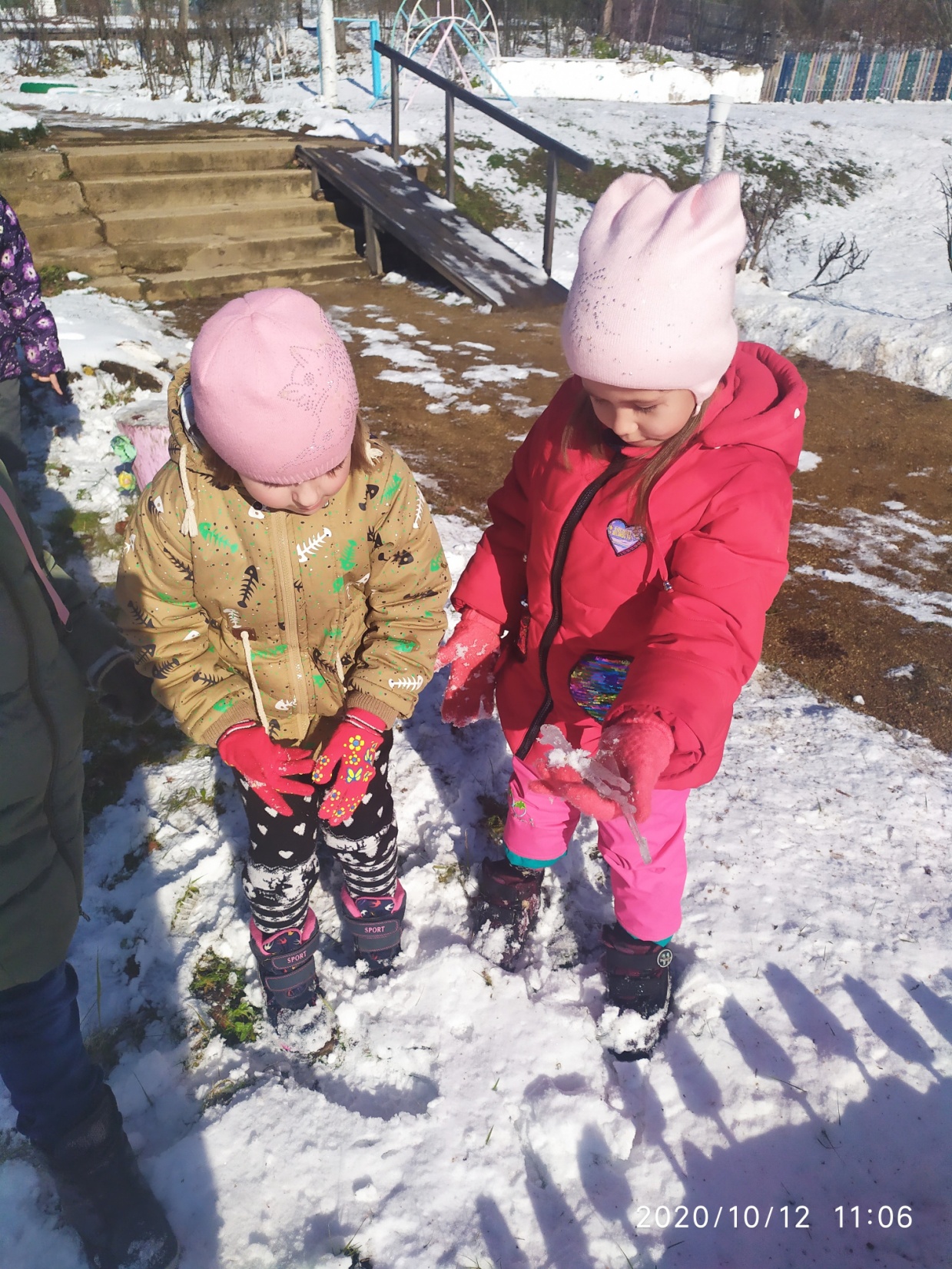 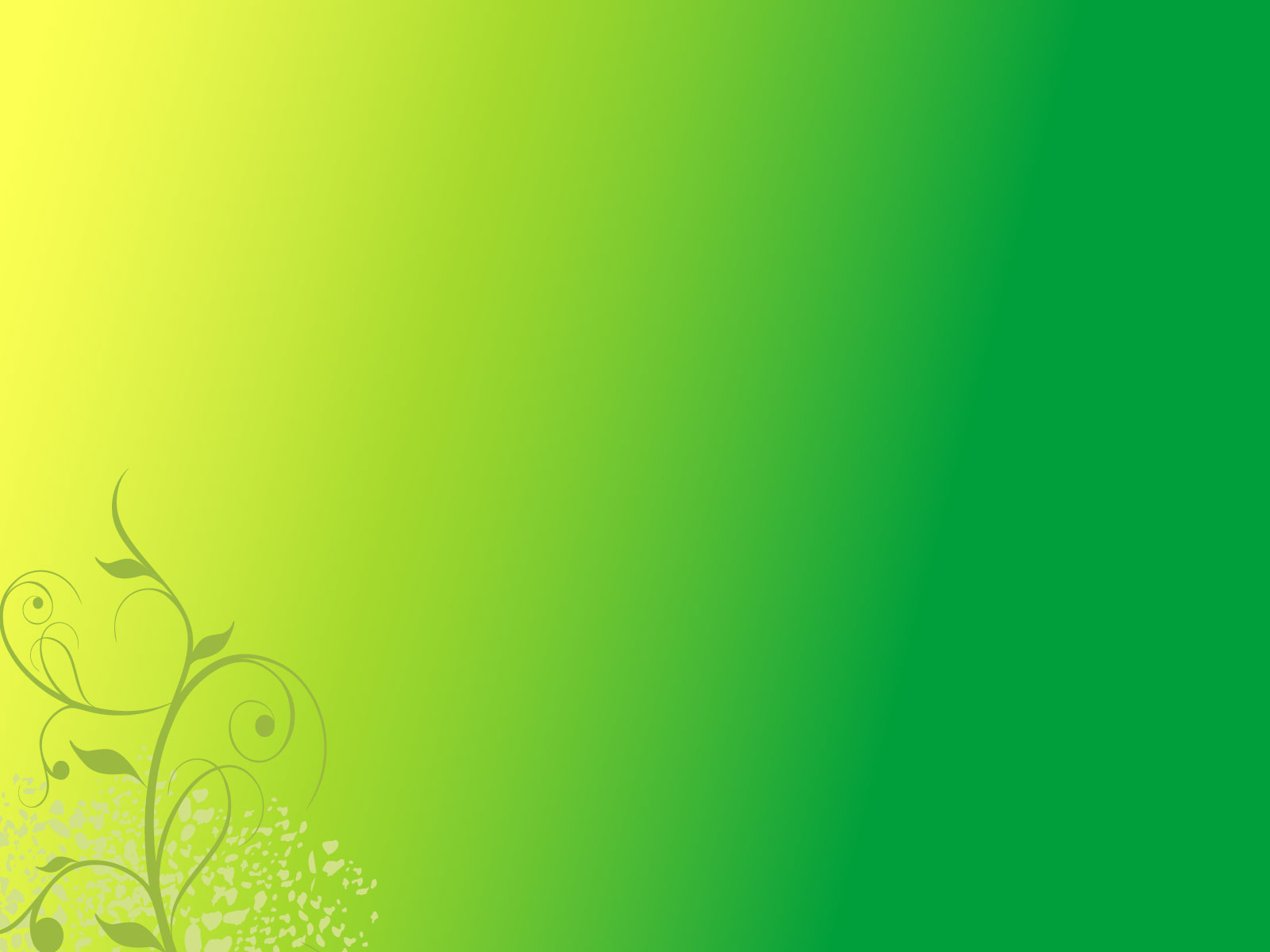 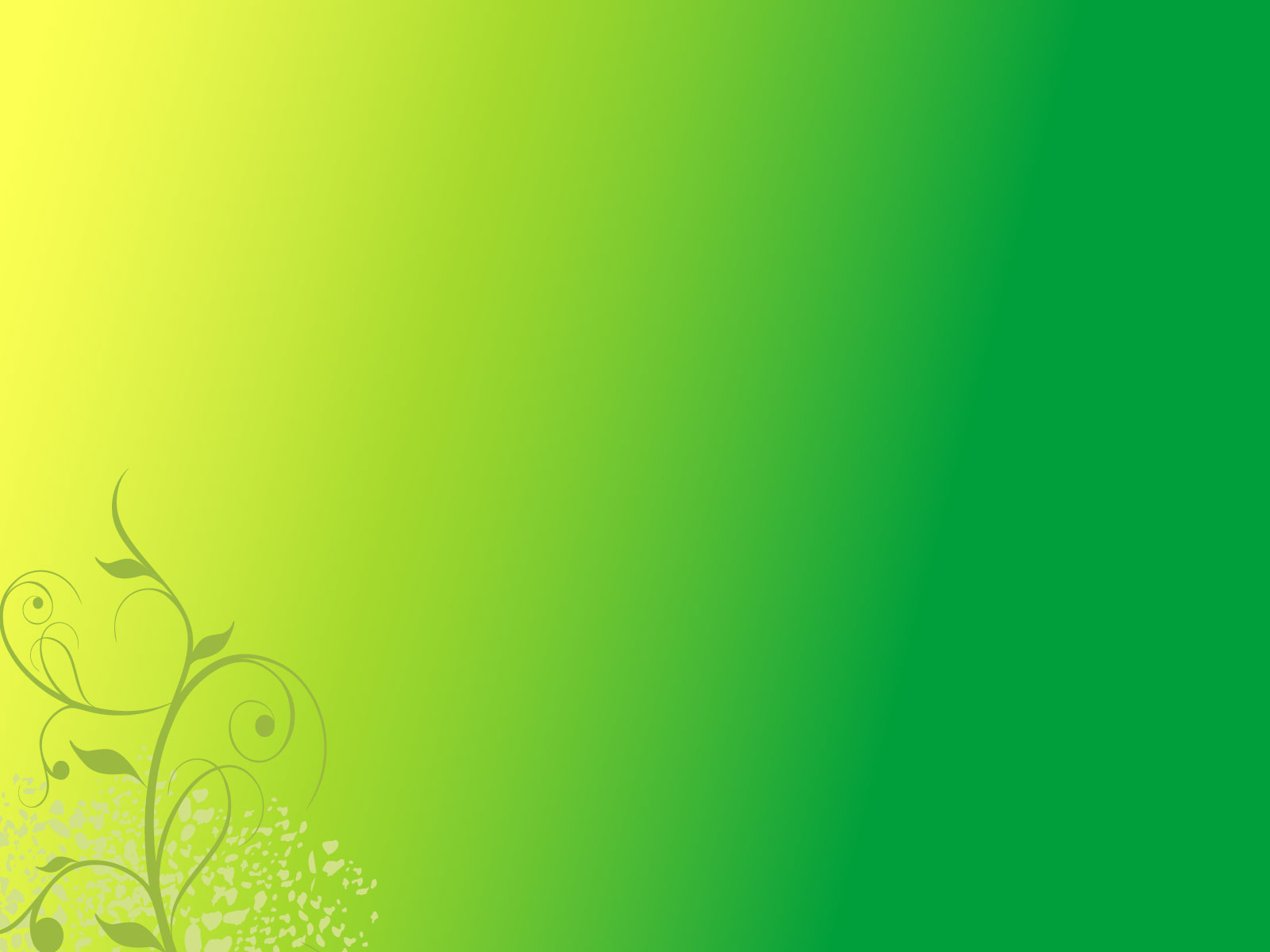 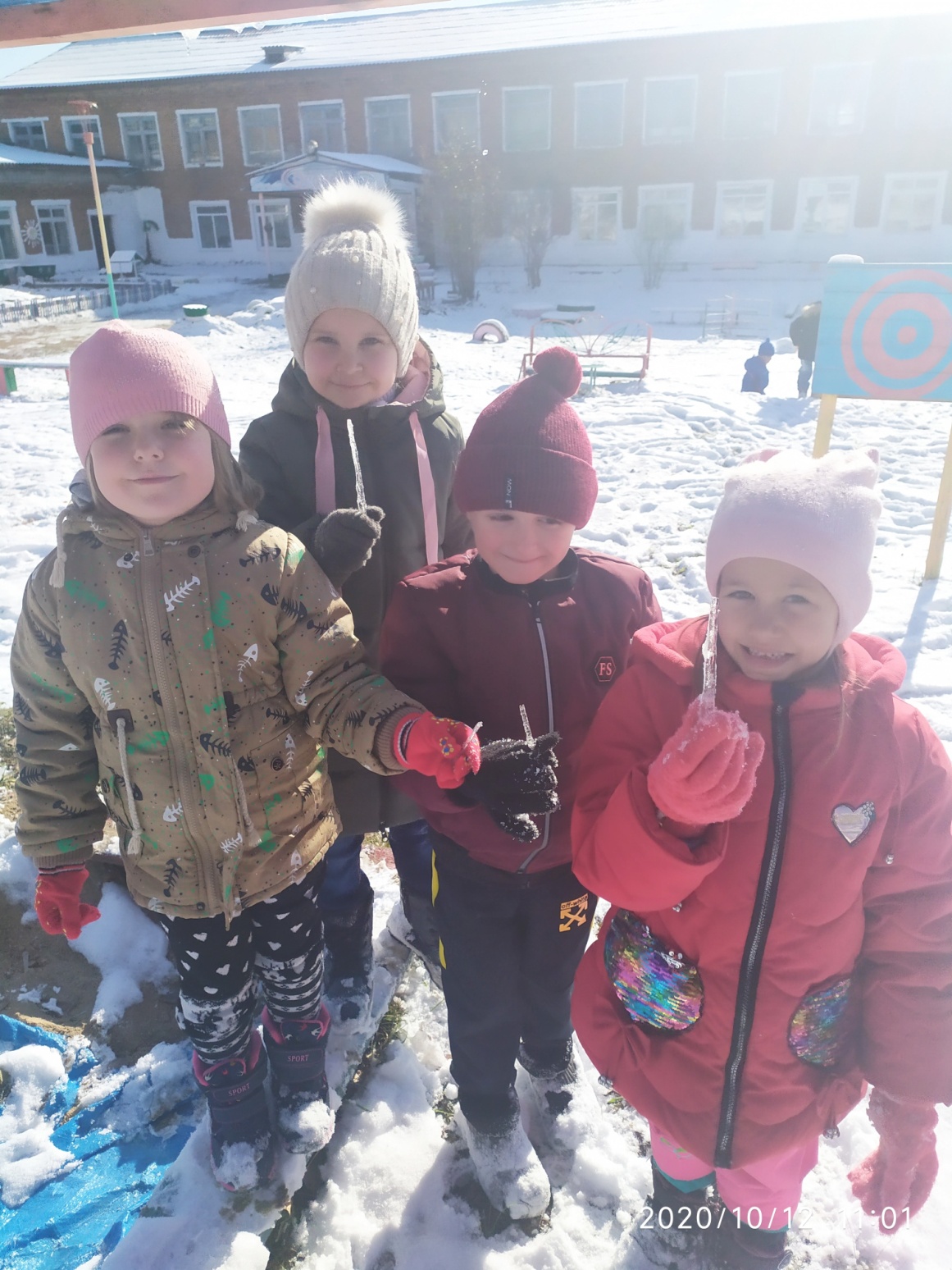 Сияет на солнце сосулька.
Гордится своей красотой.
Не знает бедняжка, что скоро
Окажется талой водой
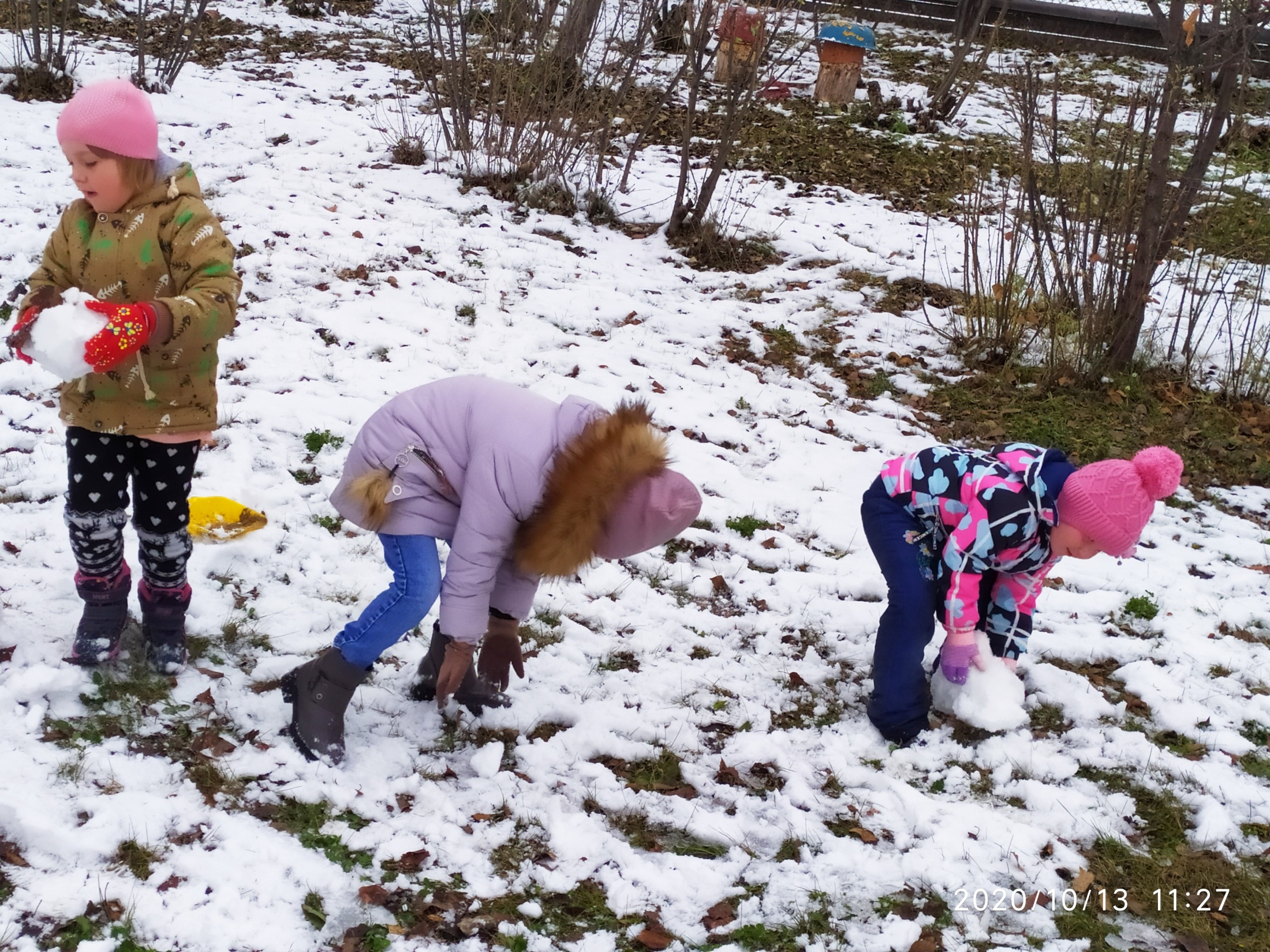 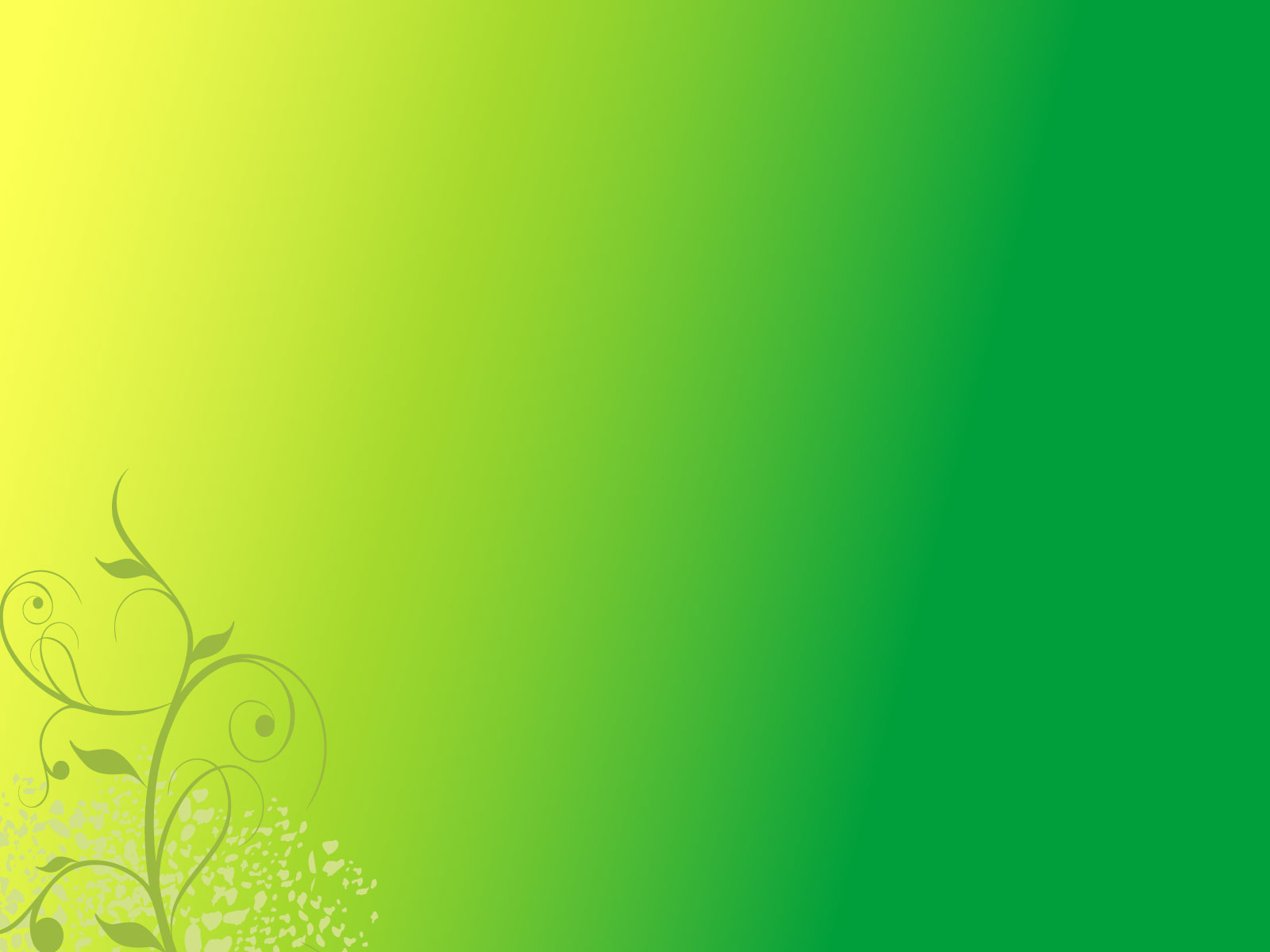 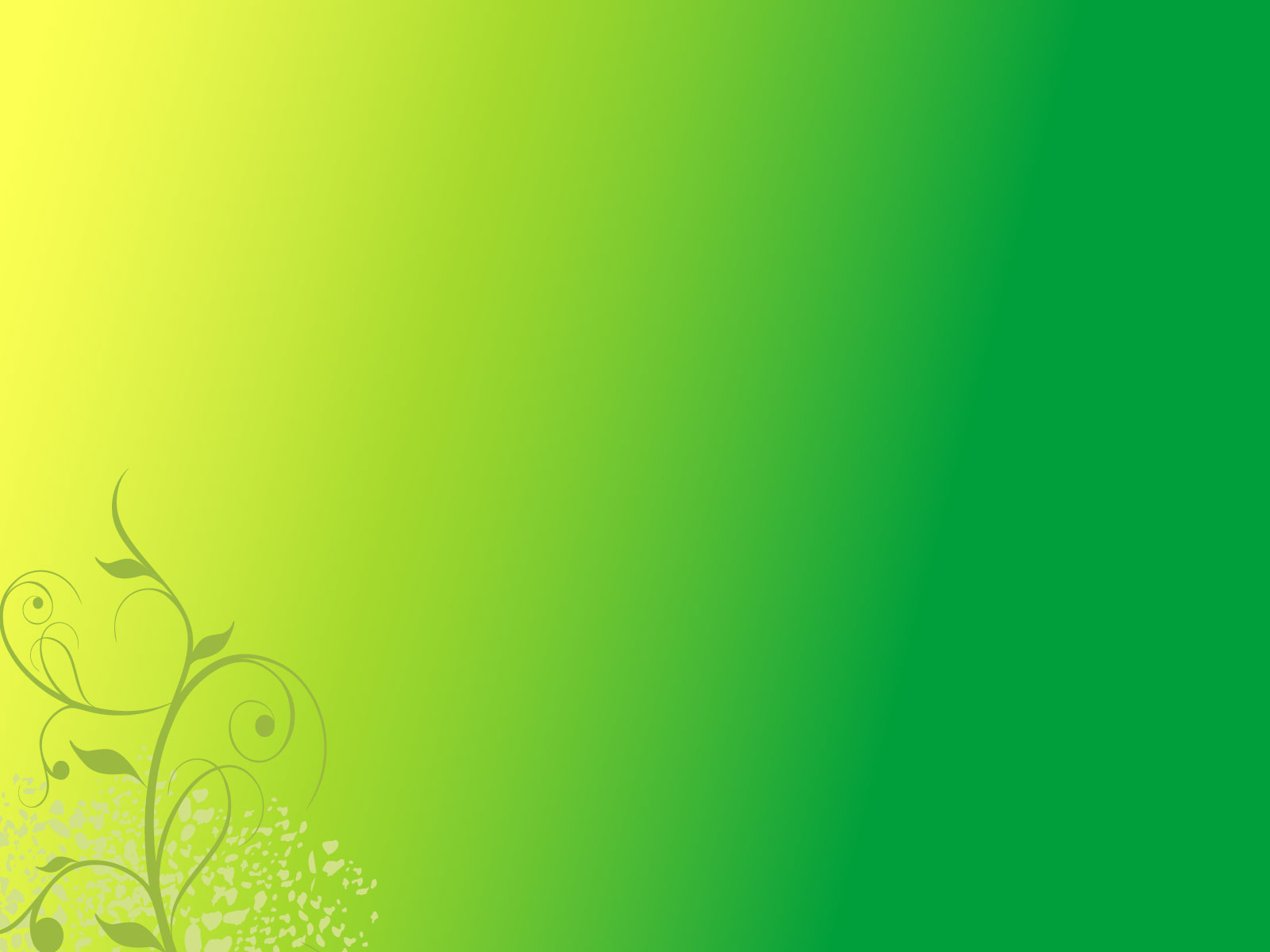 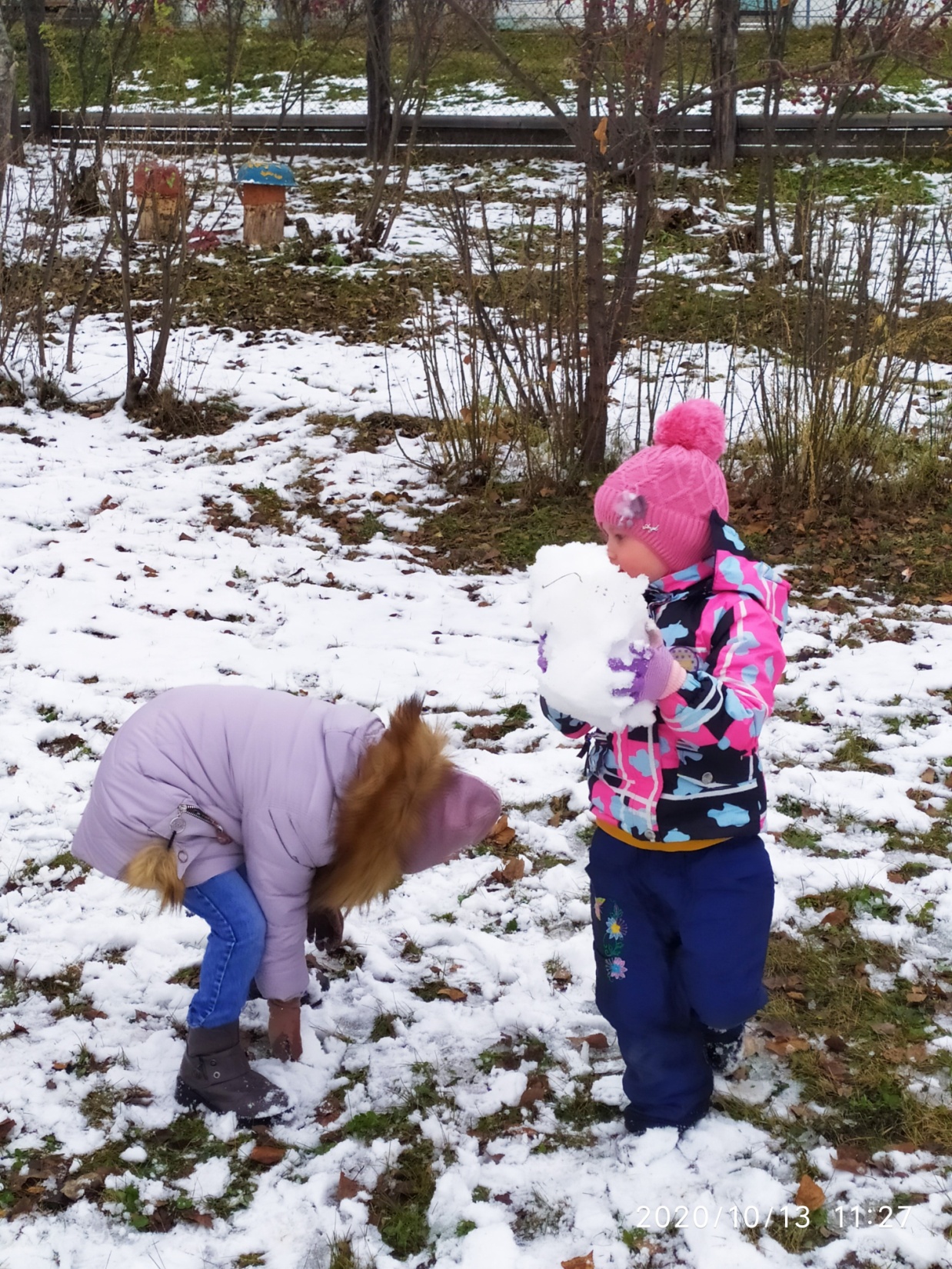 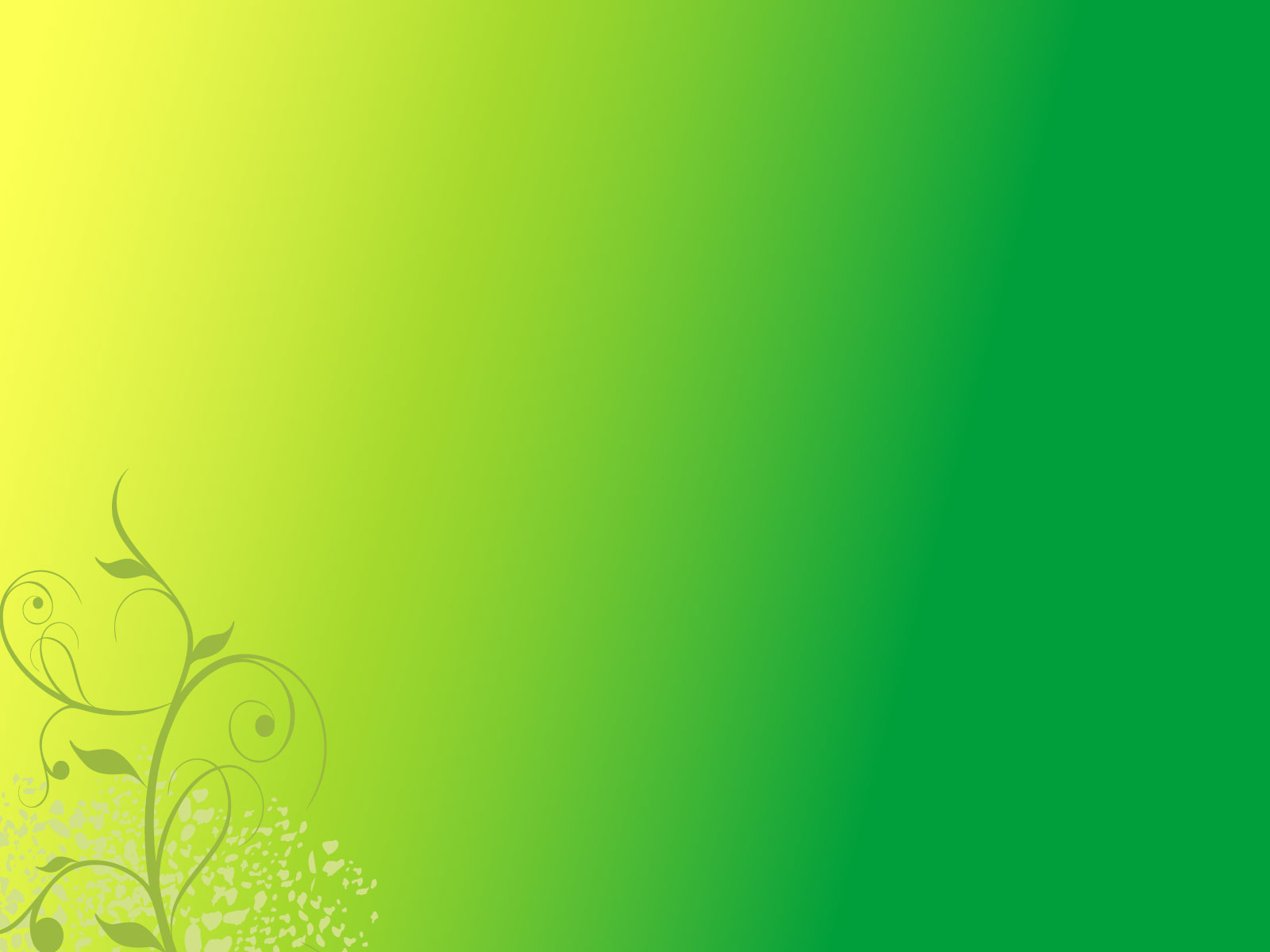 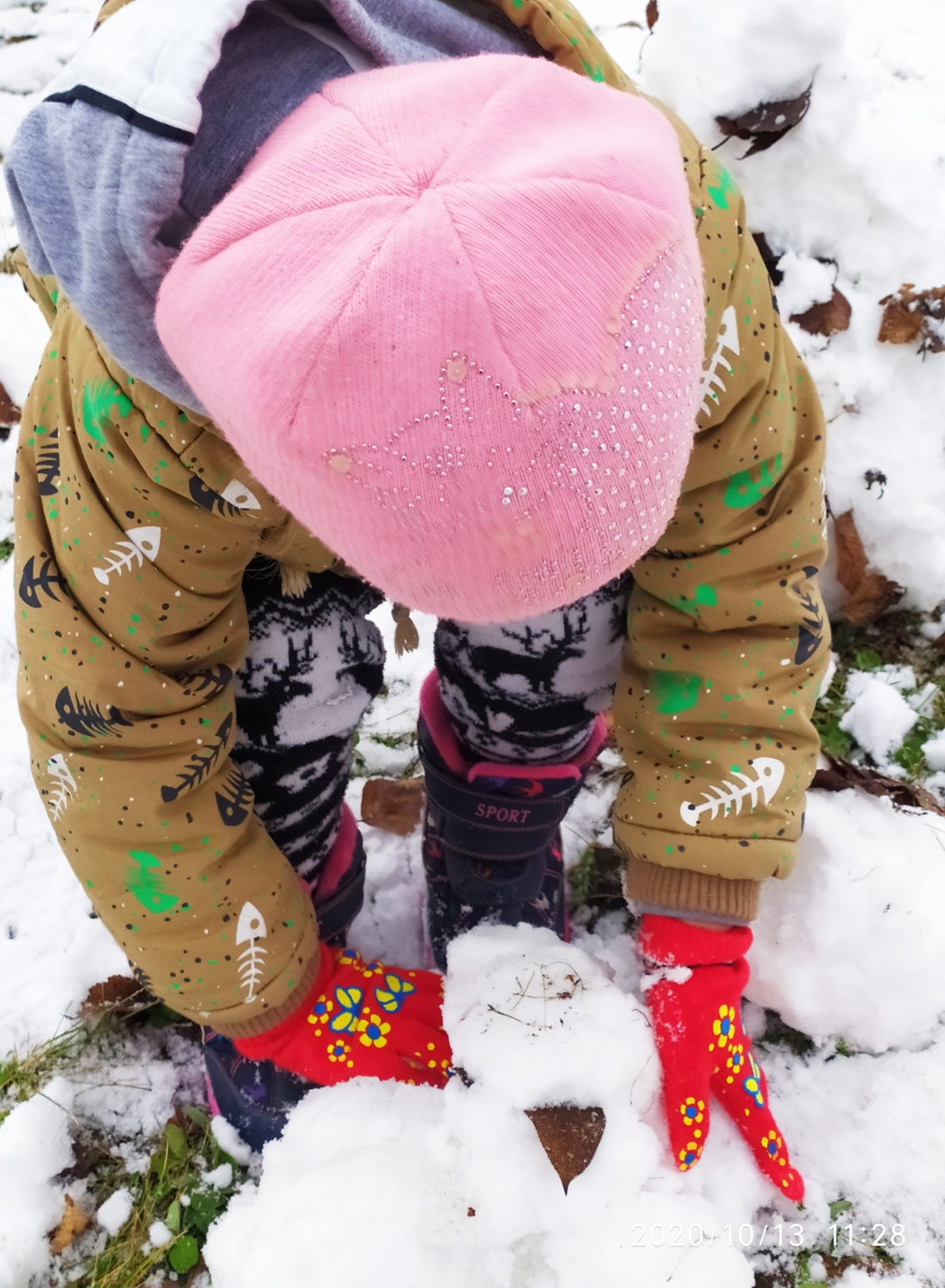 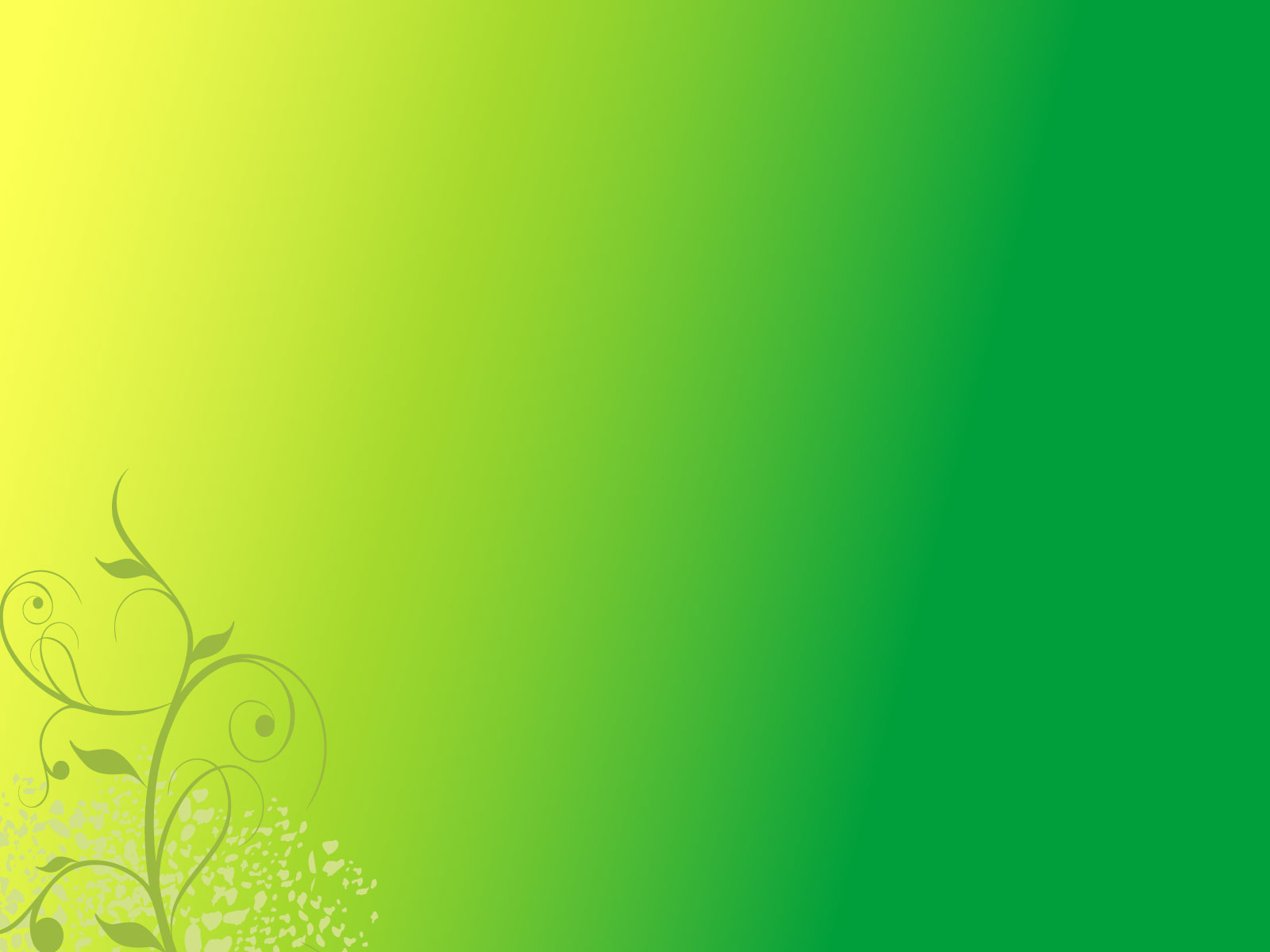 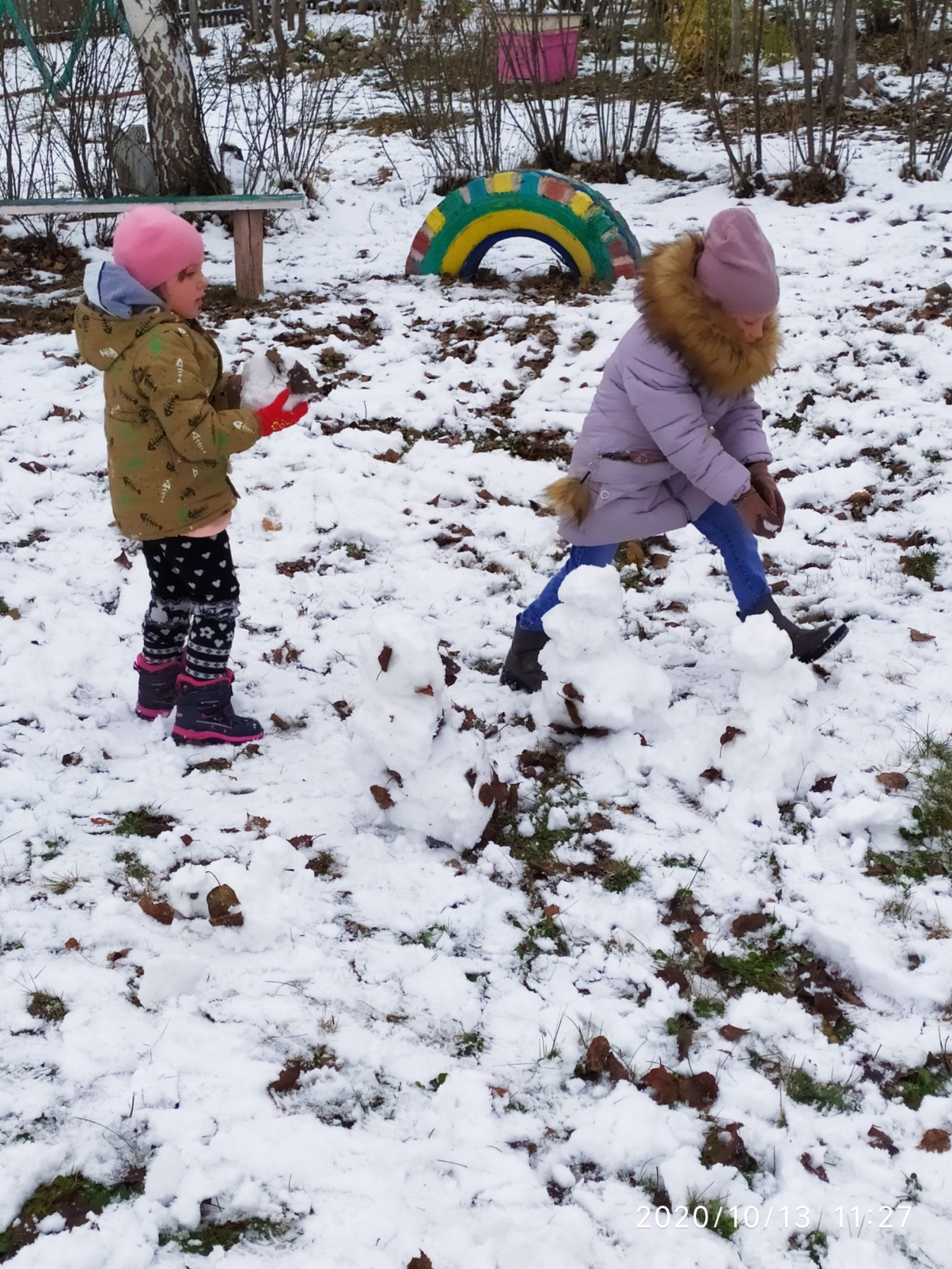 Мокрый снег прошел с утра.
Будто пластилиновый 
Я слепил снеговика 
Малого  и красивого.
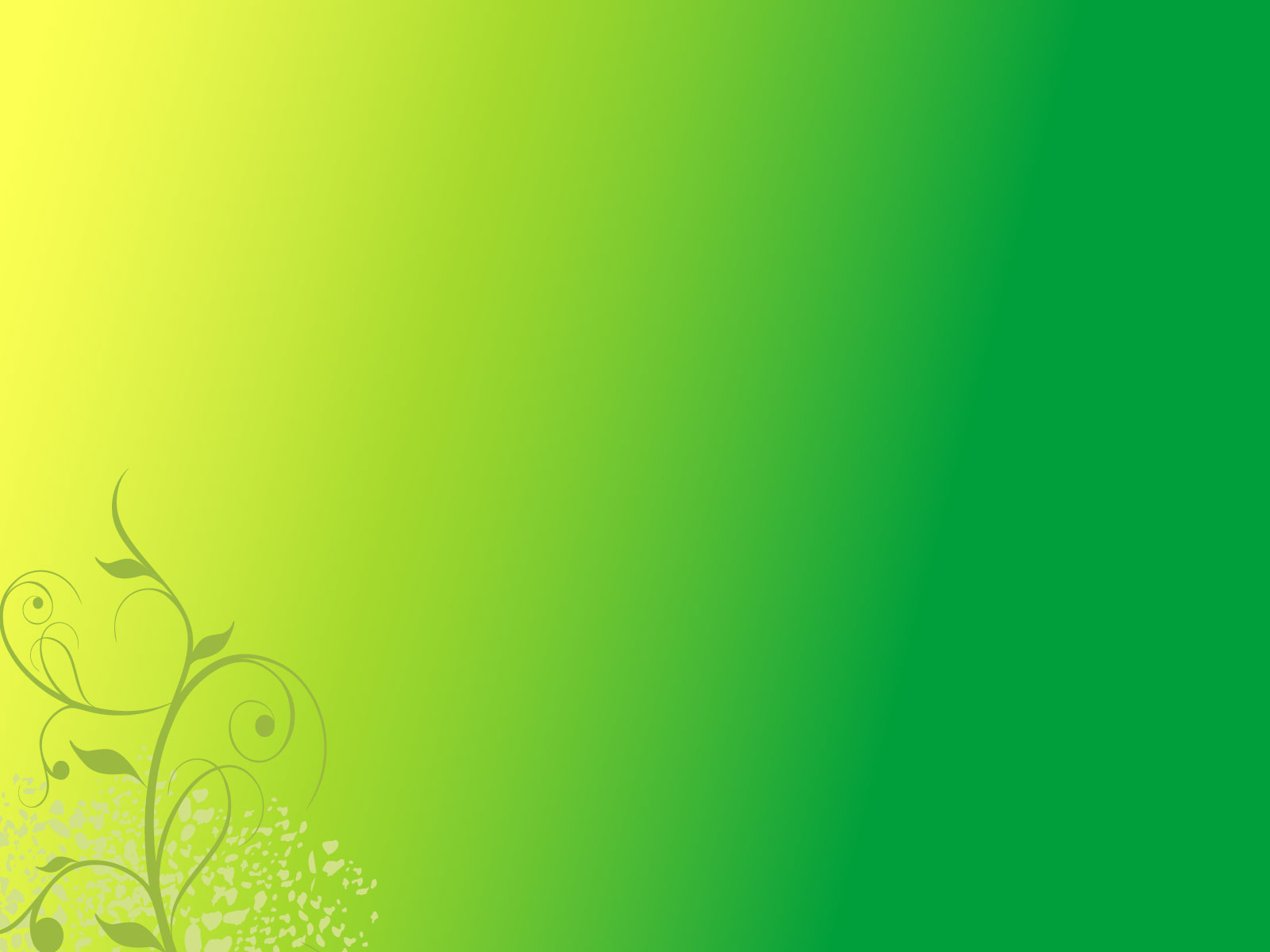 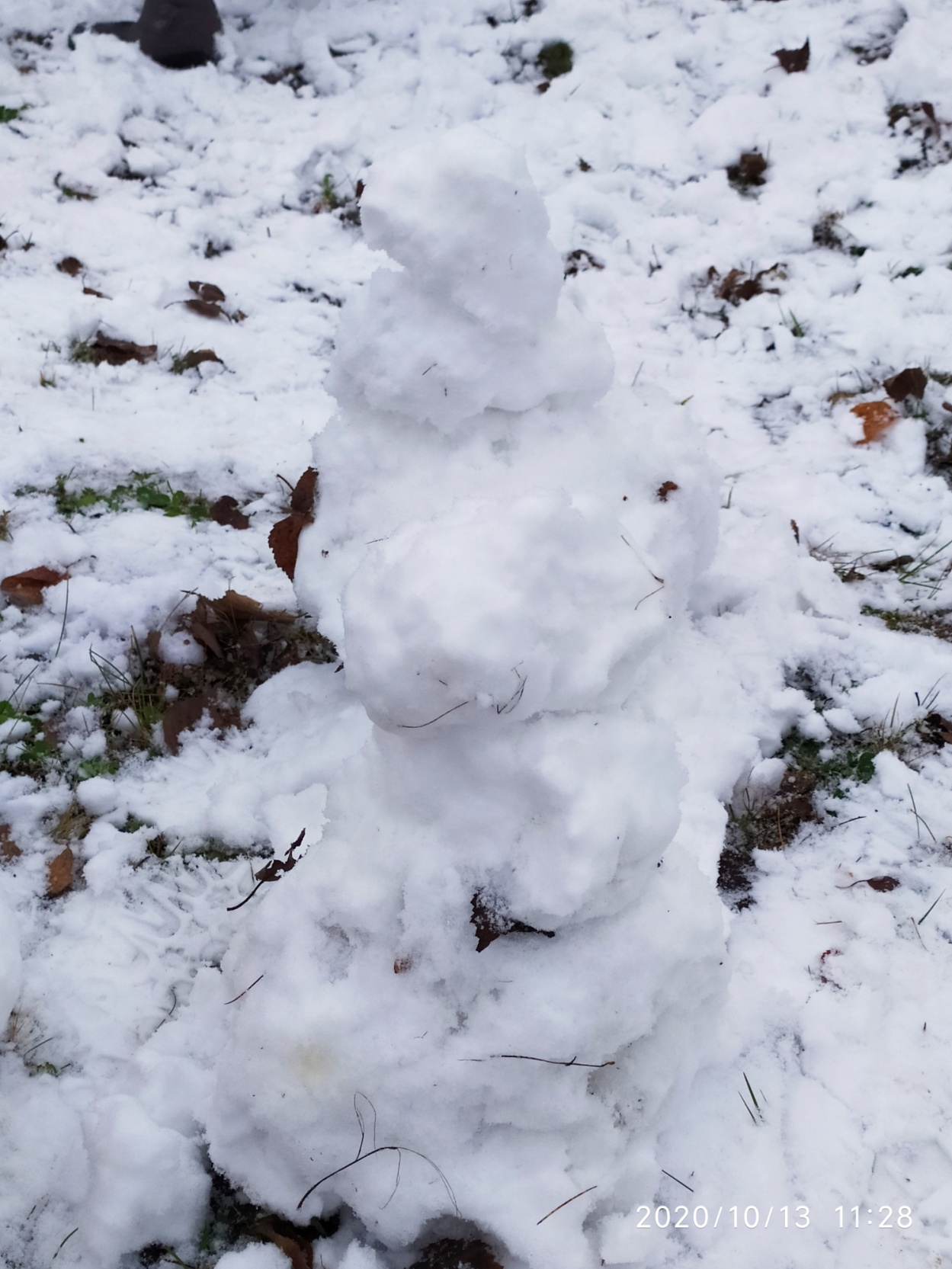 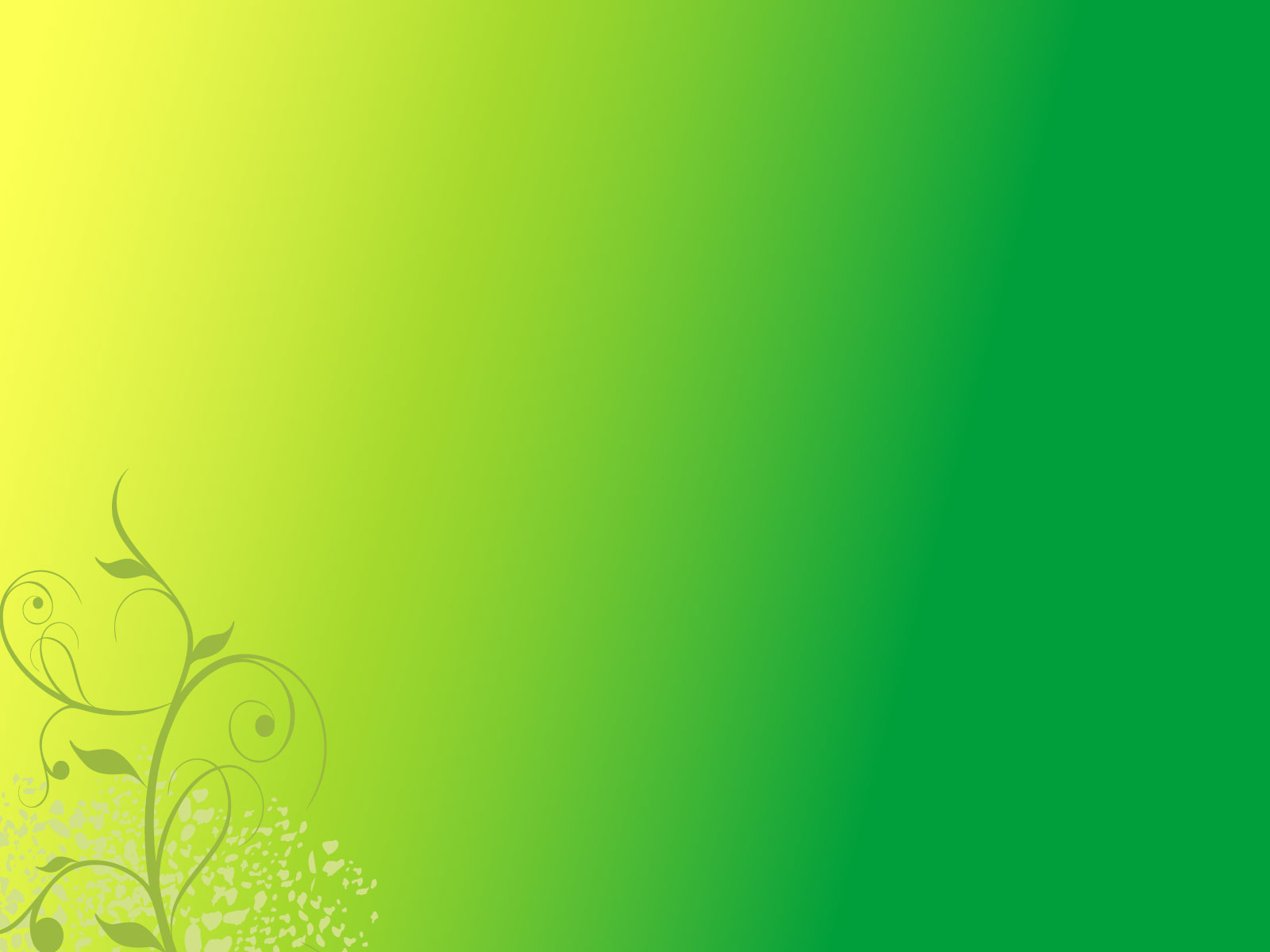 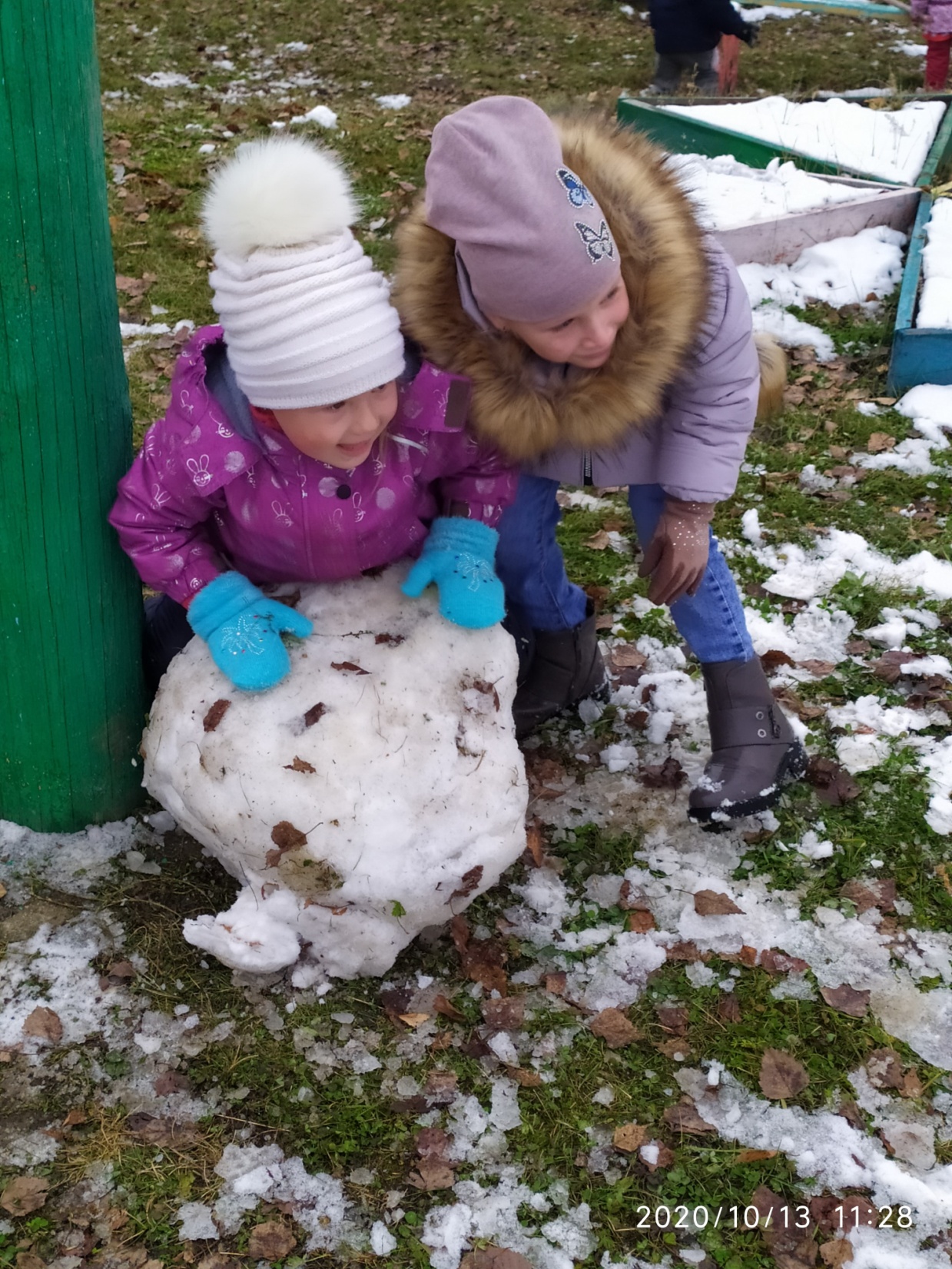 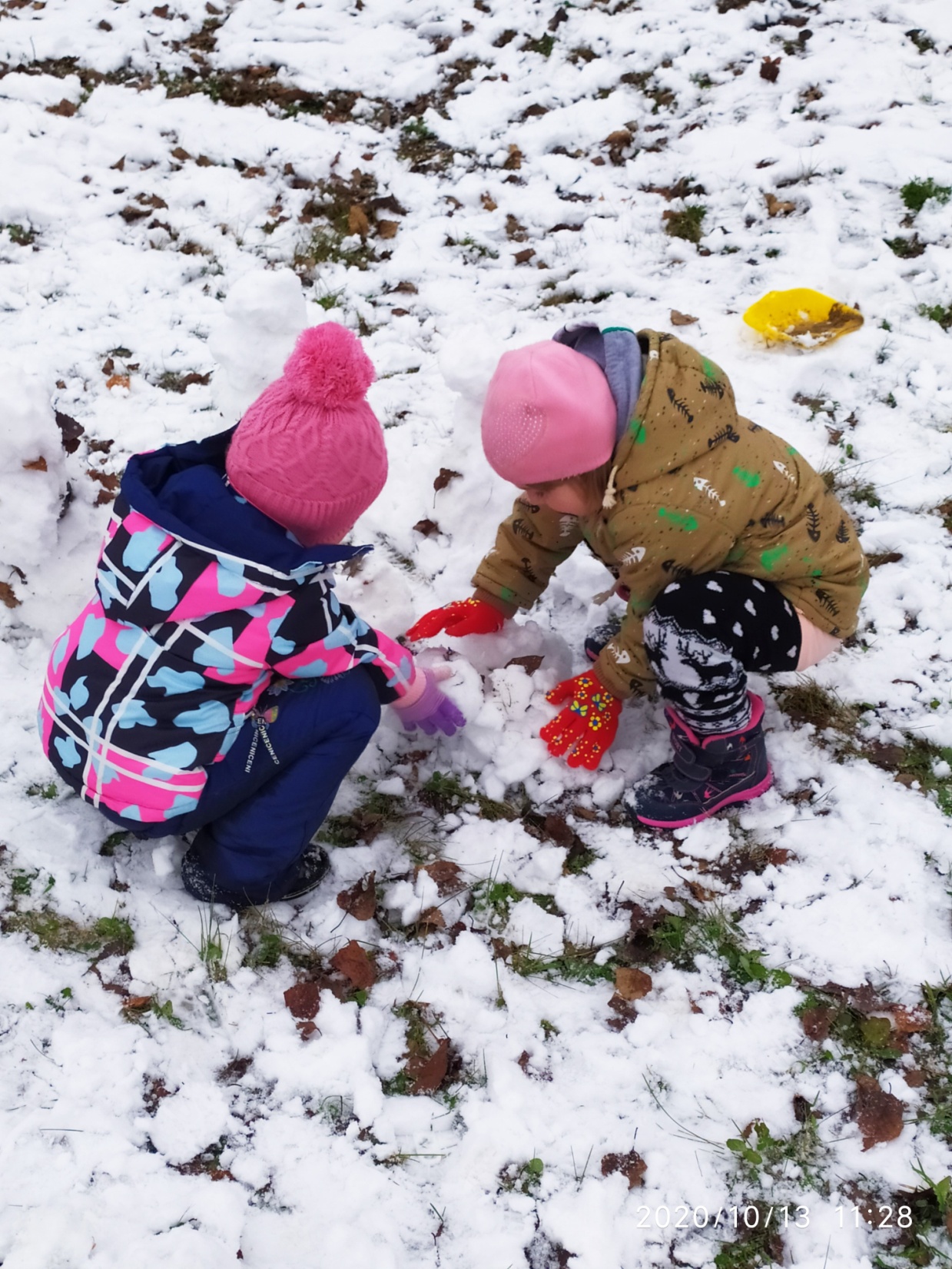 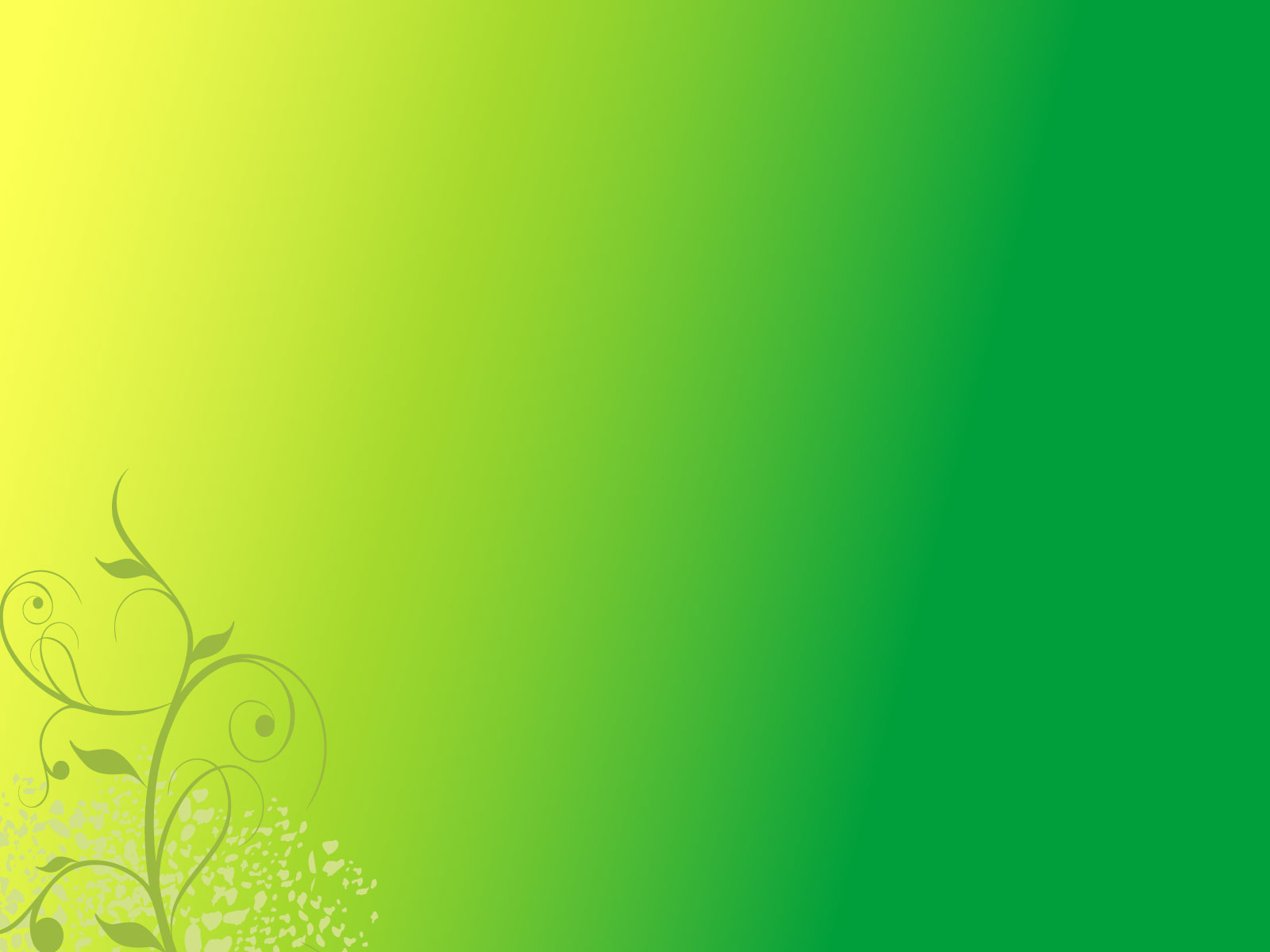 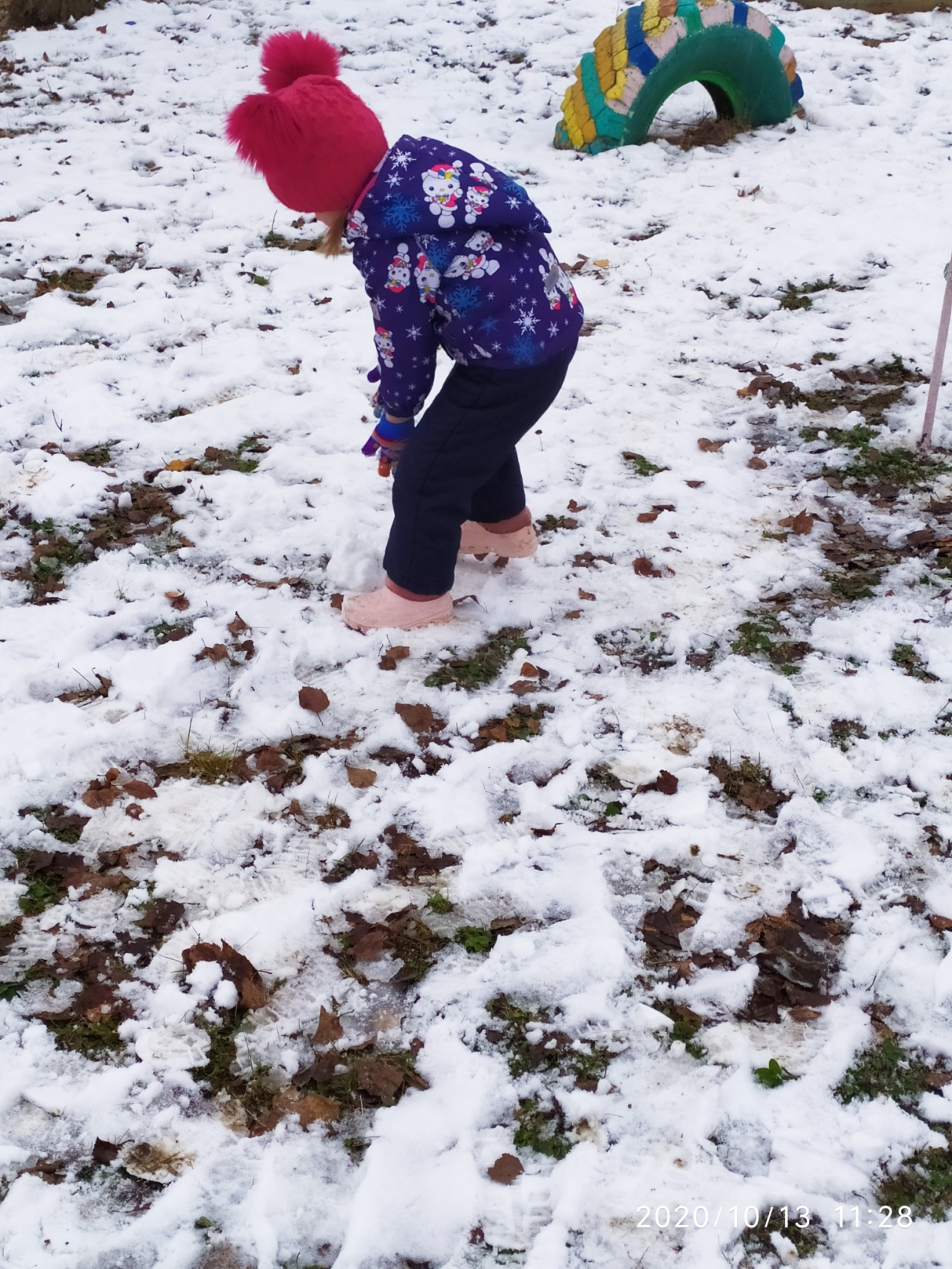 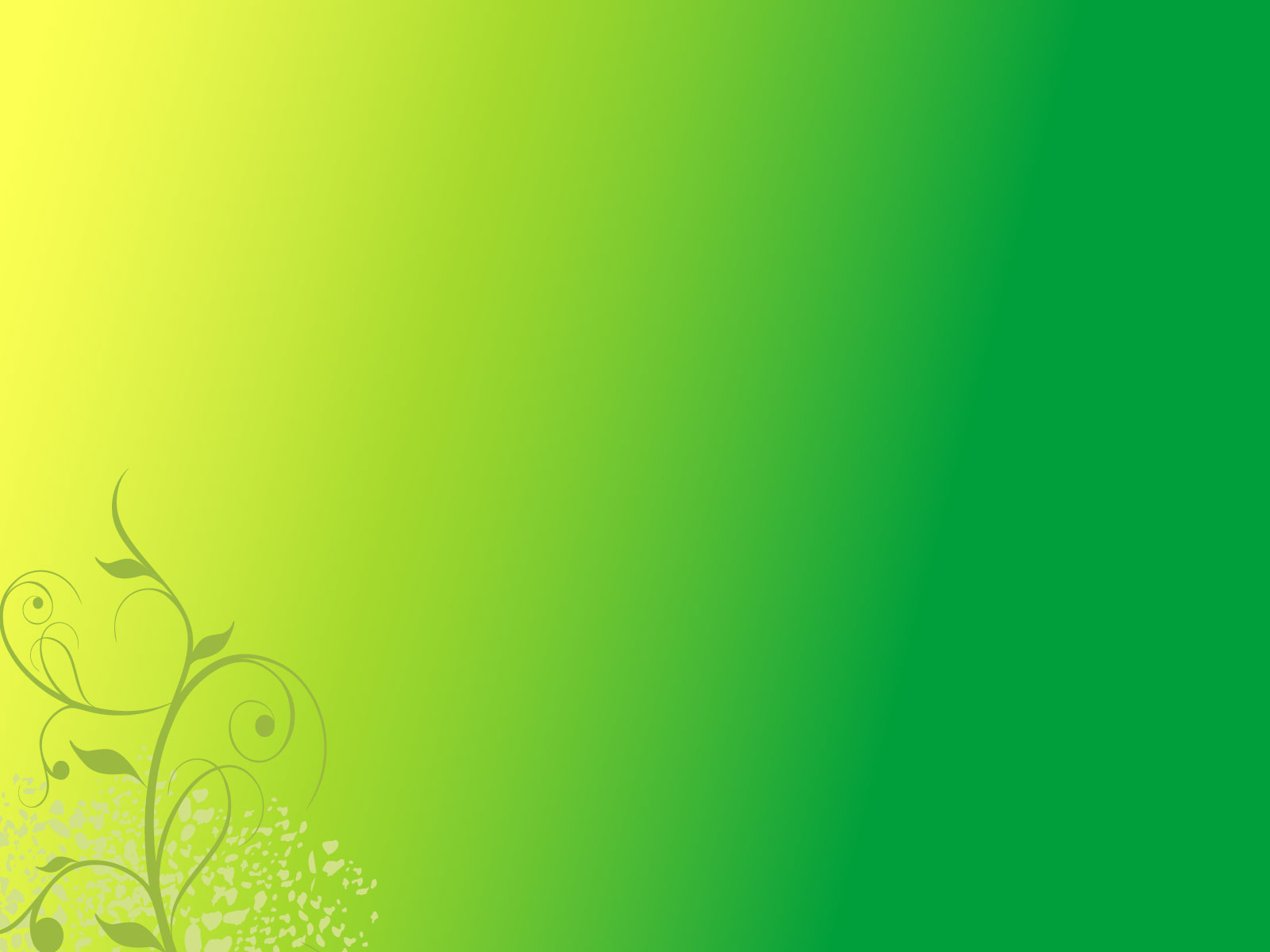 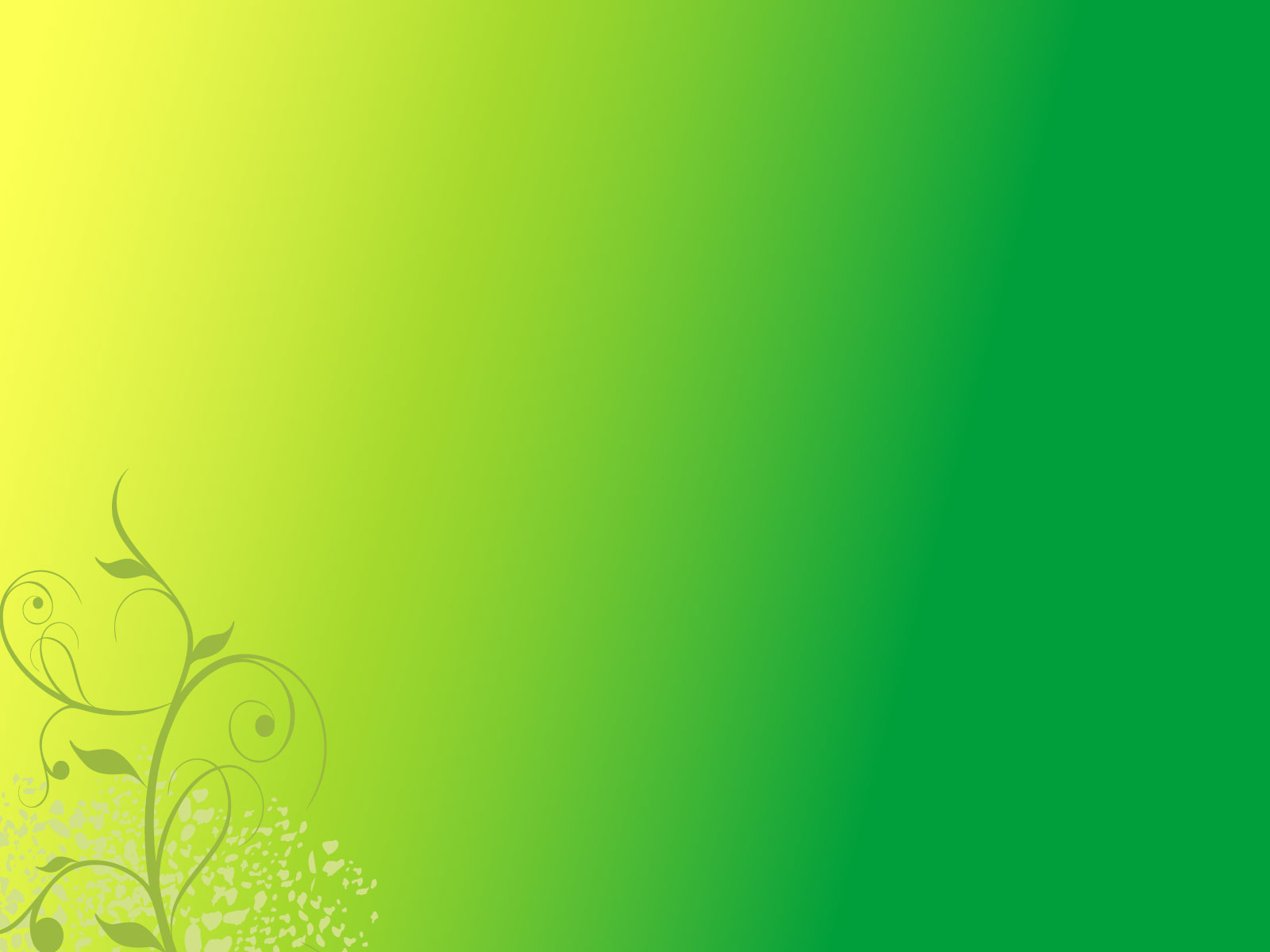 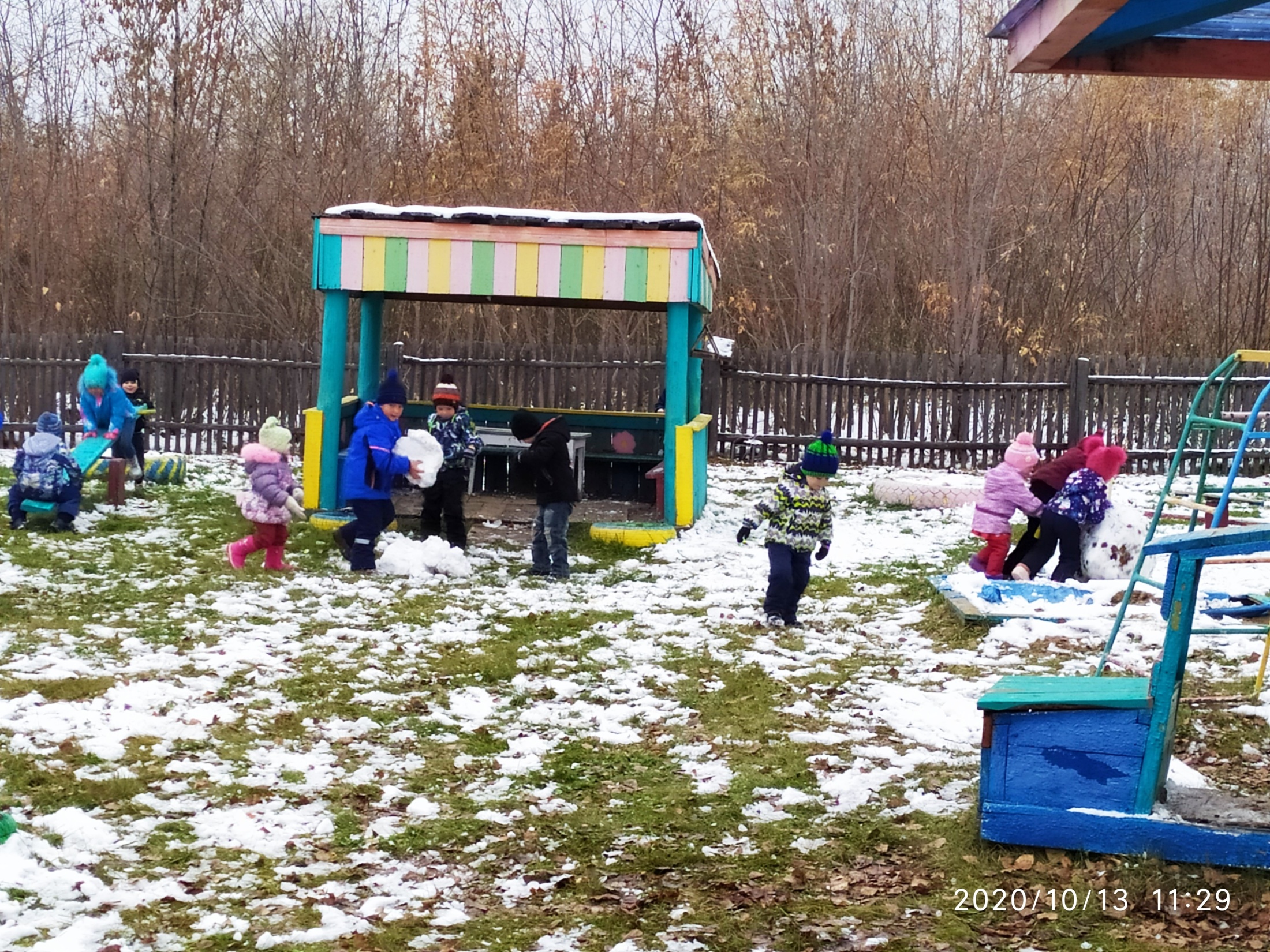 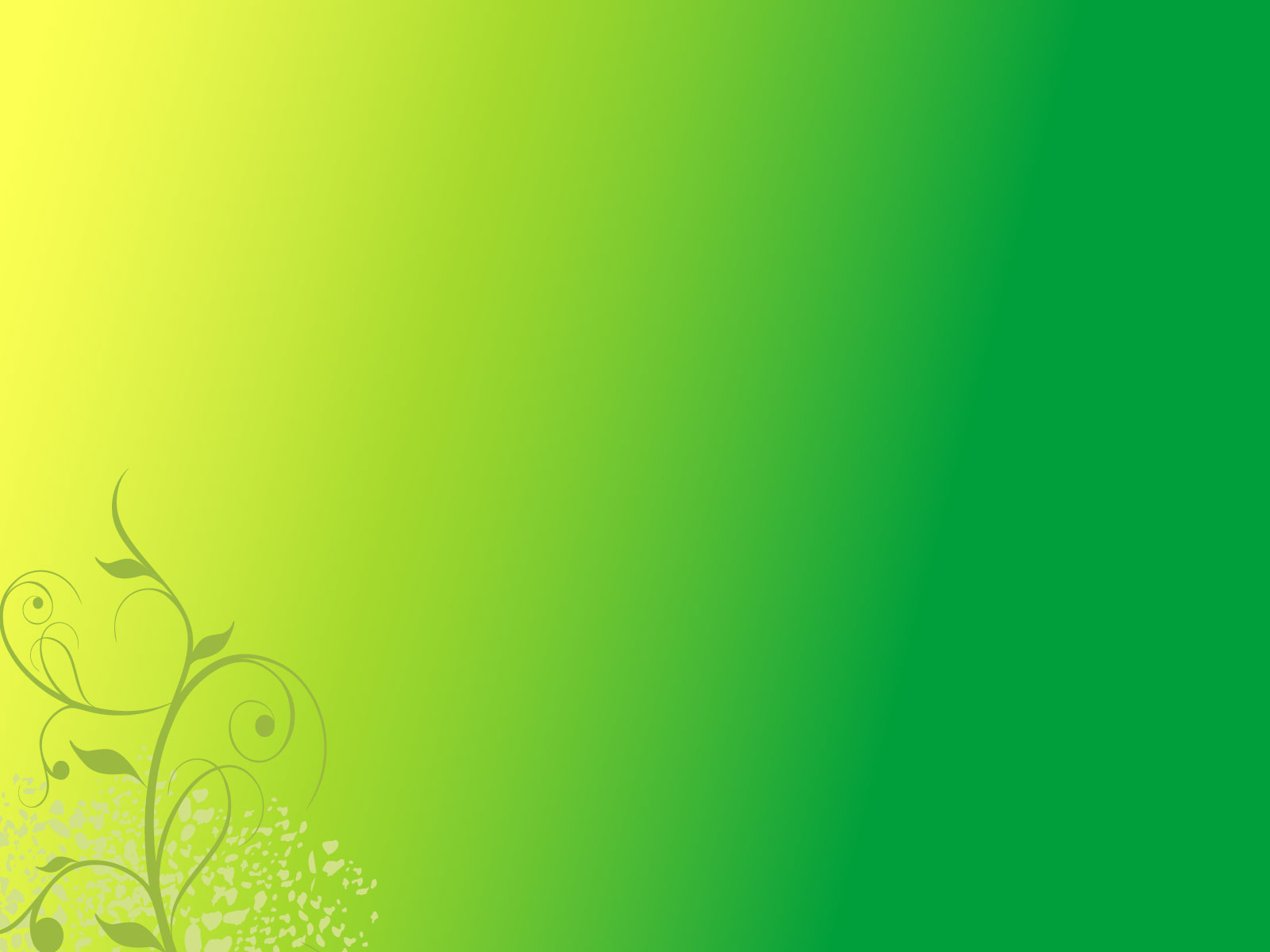 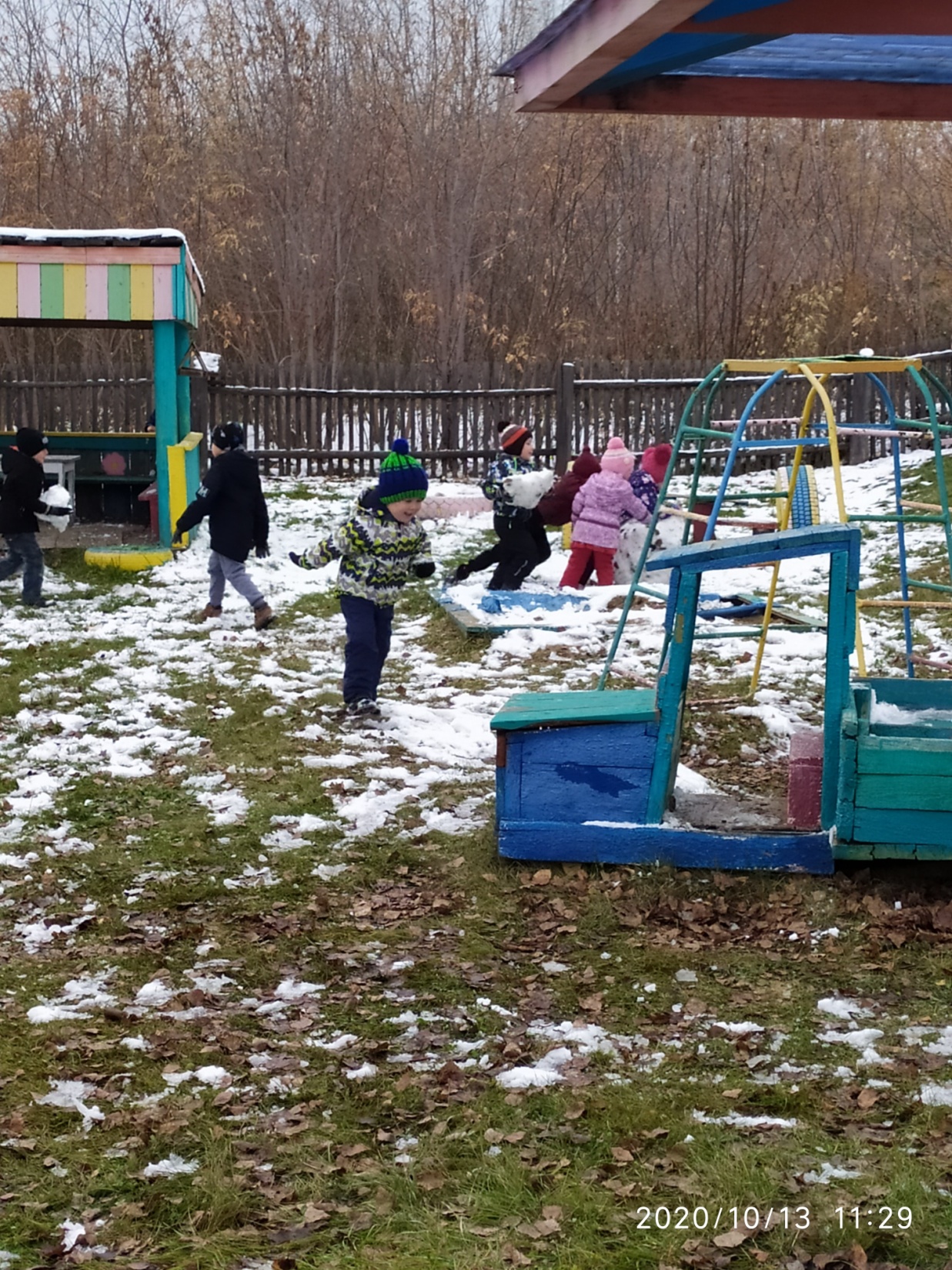 Падают с ветки жёлтые монетки… Под ногами целый клад! Это осень золотая Дарит листья не считая, Золотые дарит листья Вам, и нам, И всем подряд.
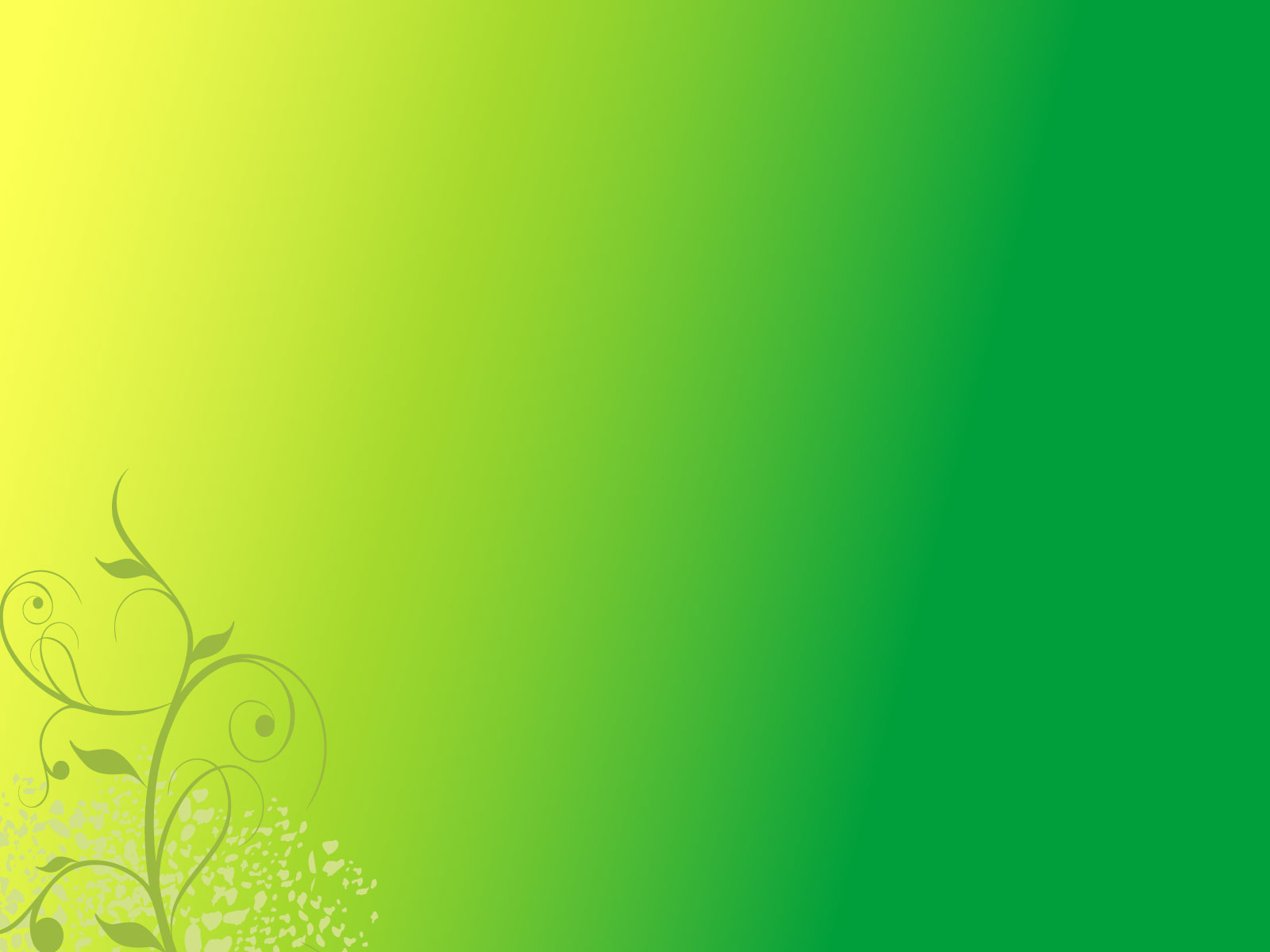 Спасибо за внимание !